Toán
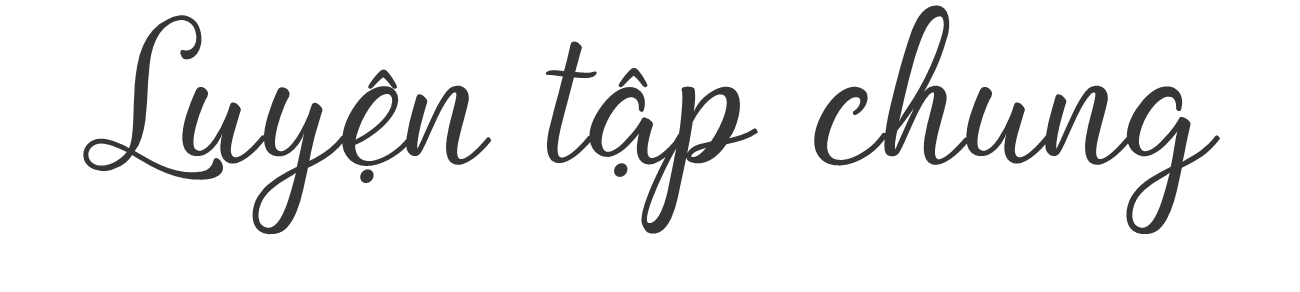 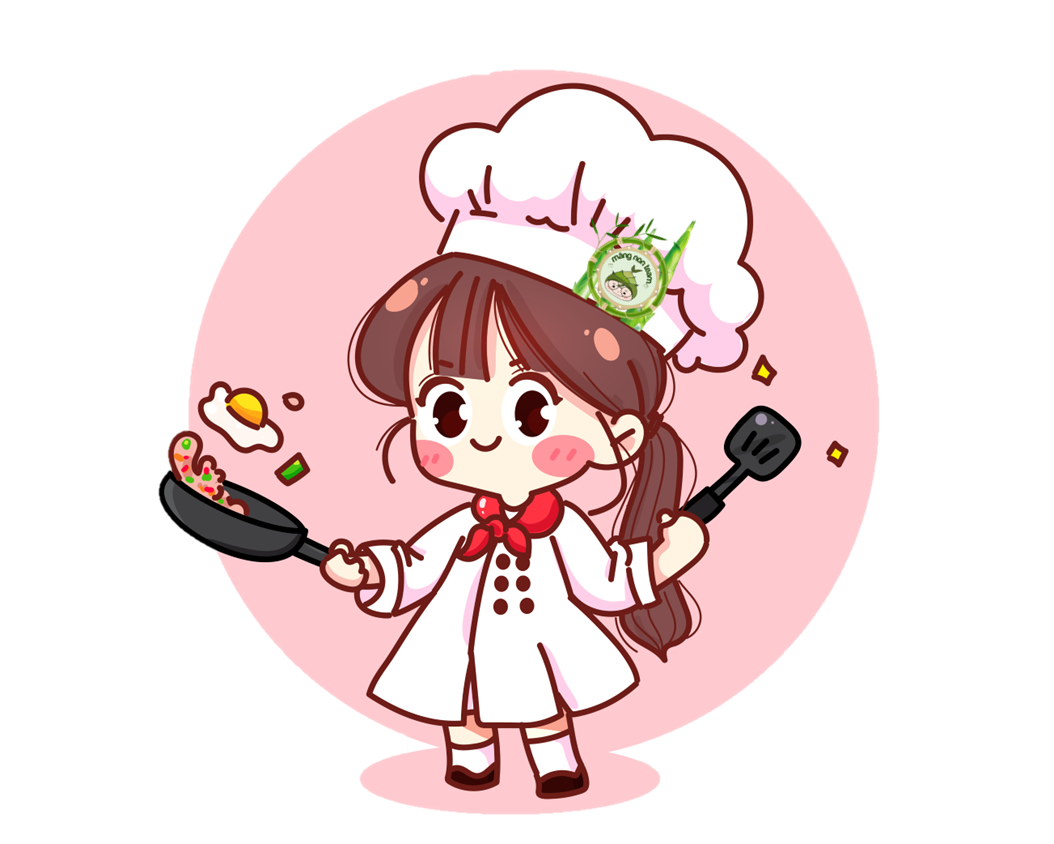 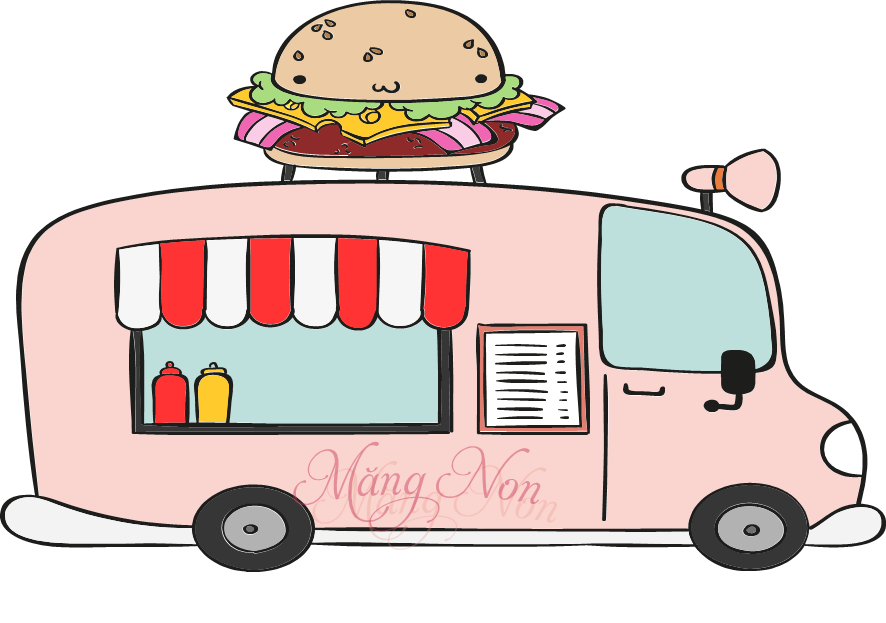 Trang 53
KHỞI ĐỘNG
KHỞI ĐỘNG
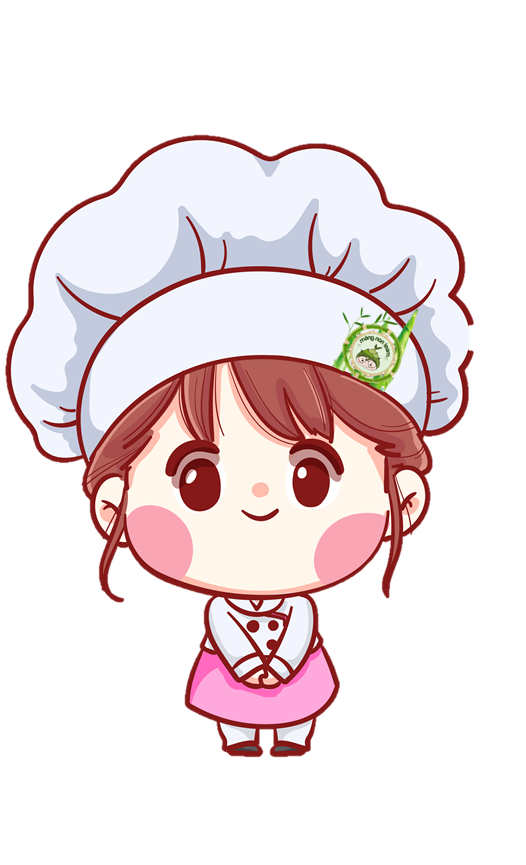 Nhanh tay nhận những phần bánh thơm ngon bằng cách trả lời đúng các câu hỏi sau đây nhé!
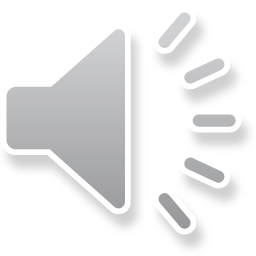 Diệu Hiền
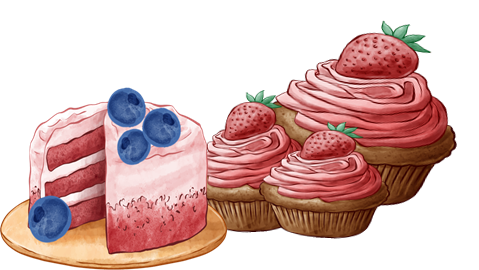 9
8
Chữ số thích hợp điền vào dấu chấm là: 
93 884 471 < 93 ...84 471
1
A
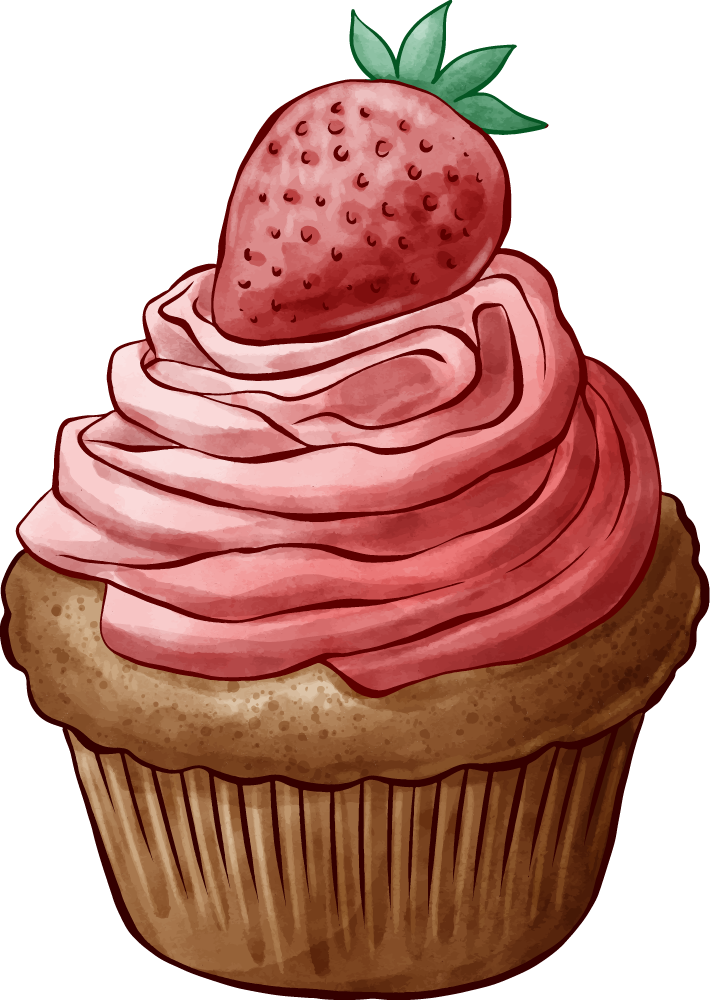 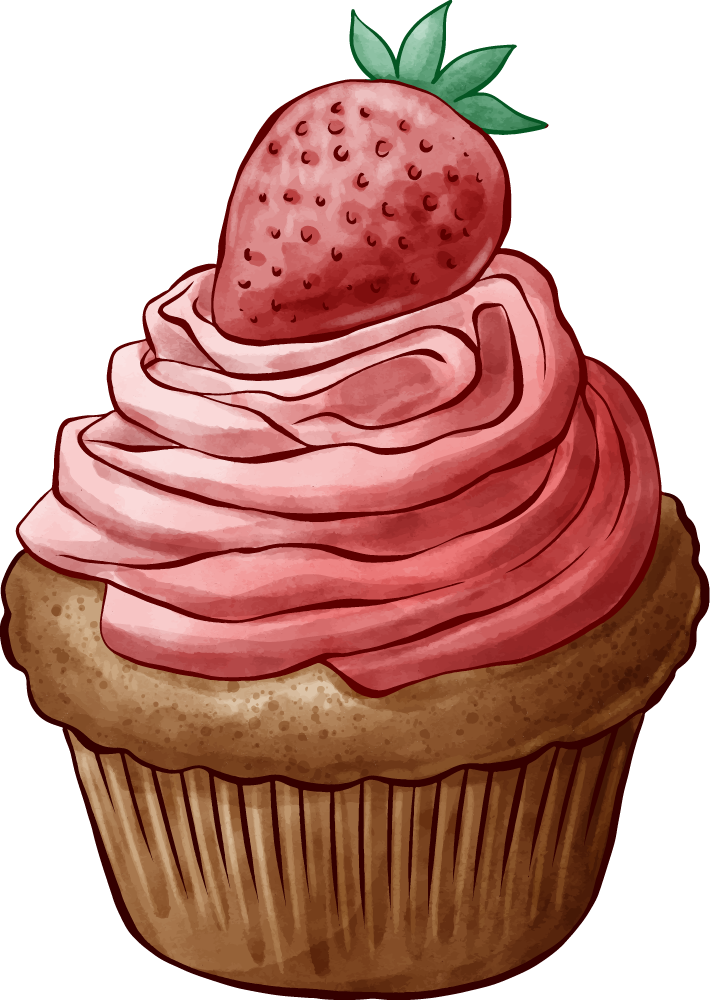 B
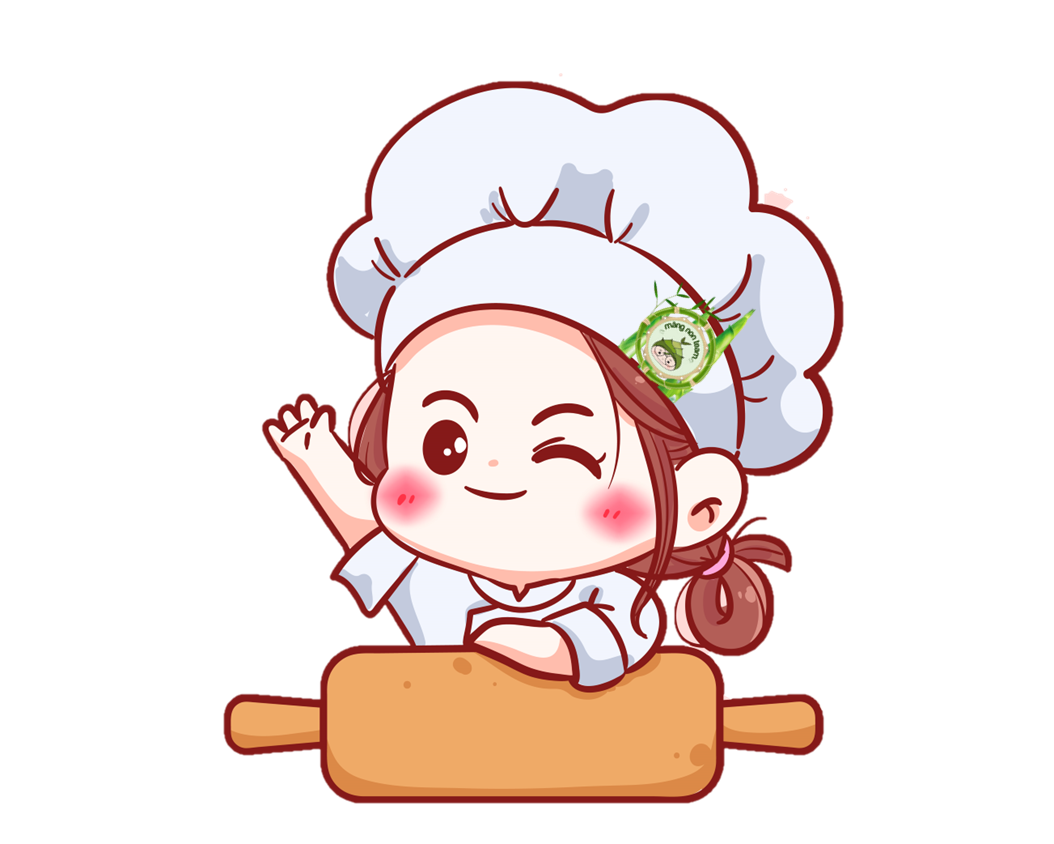 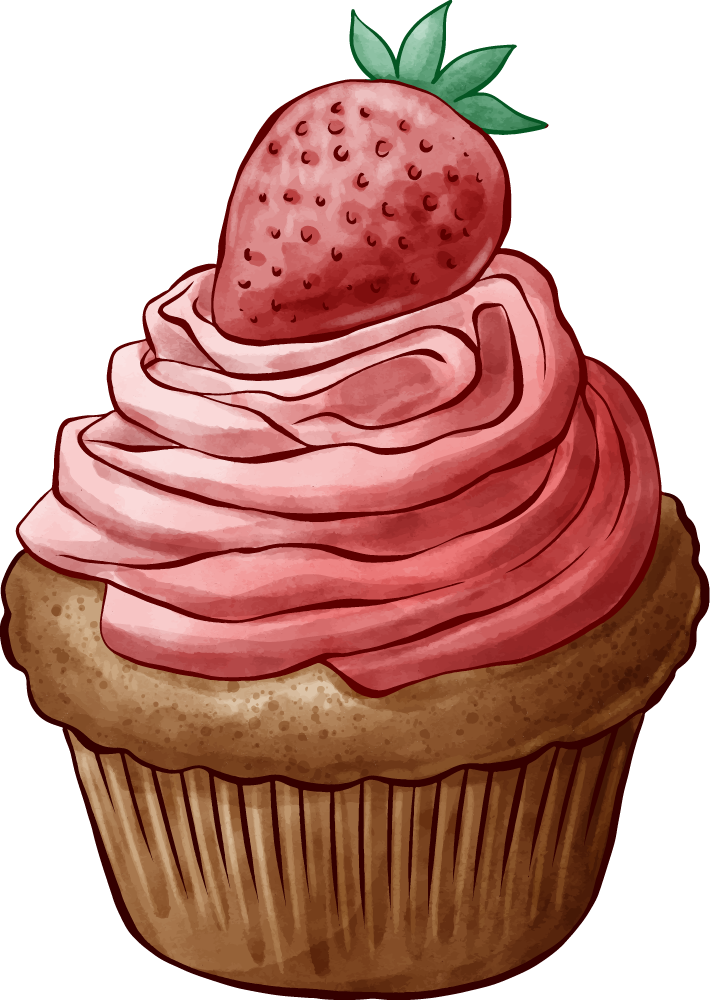 8 000 000
80 000 000
Giá trị chữ số 8 trong số 
183 445 666 là bao nhiêu?
2
B
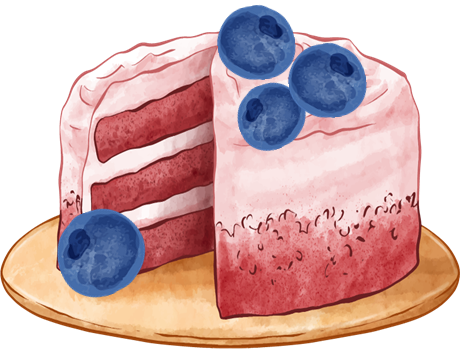 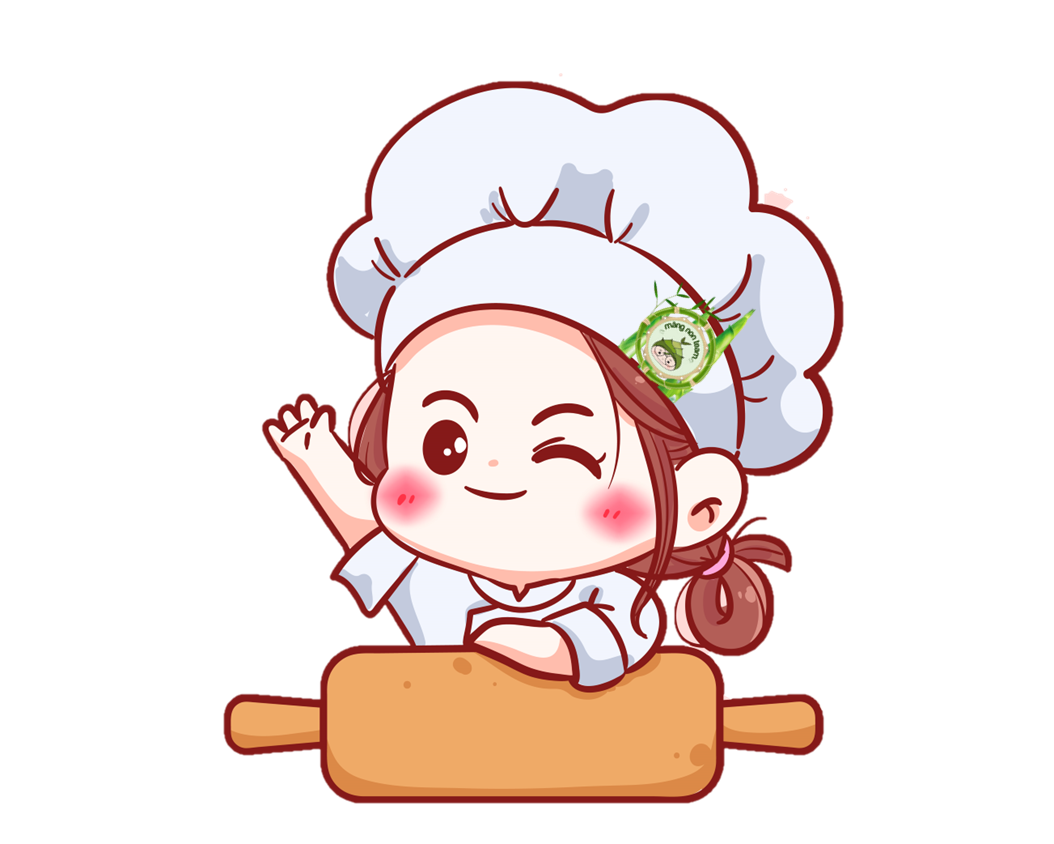 A
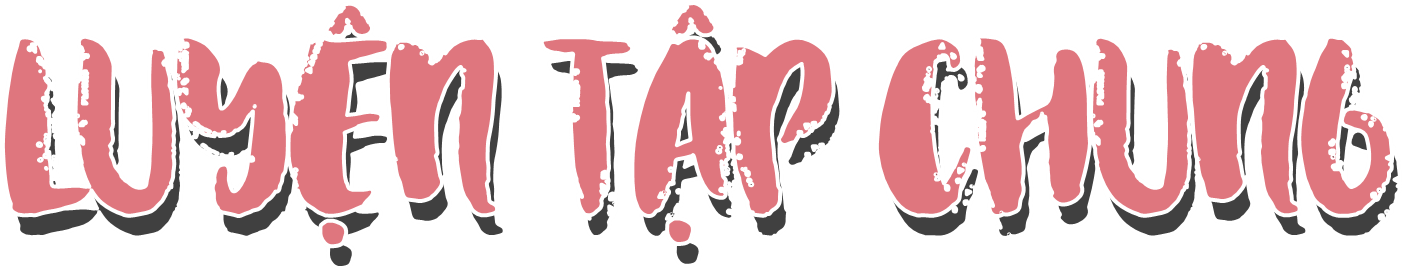 Toán
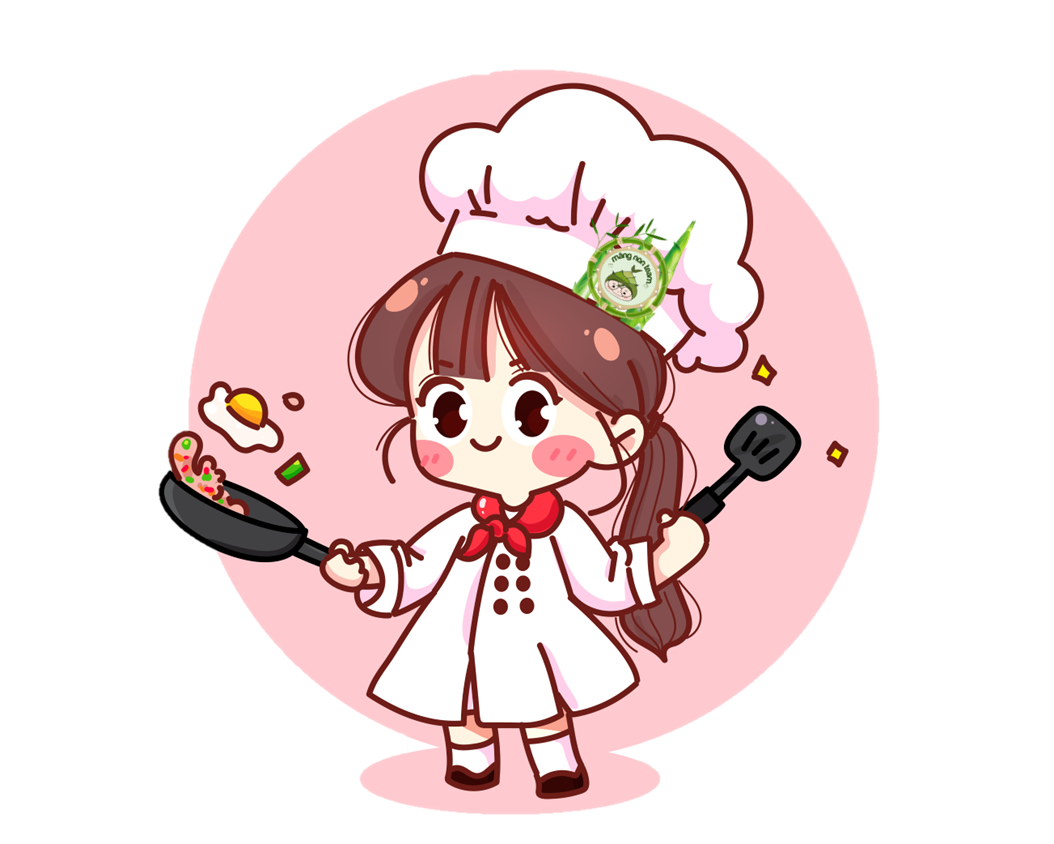 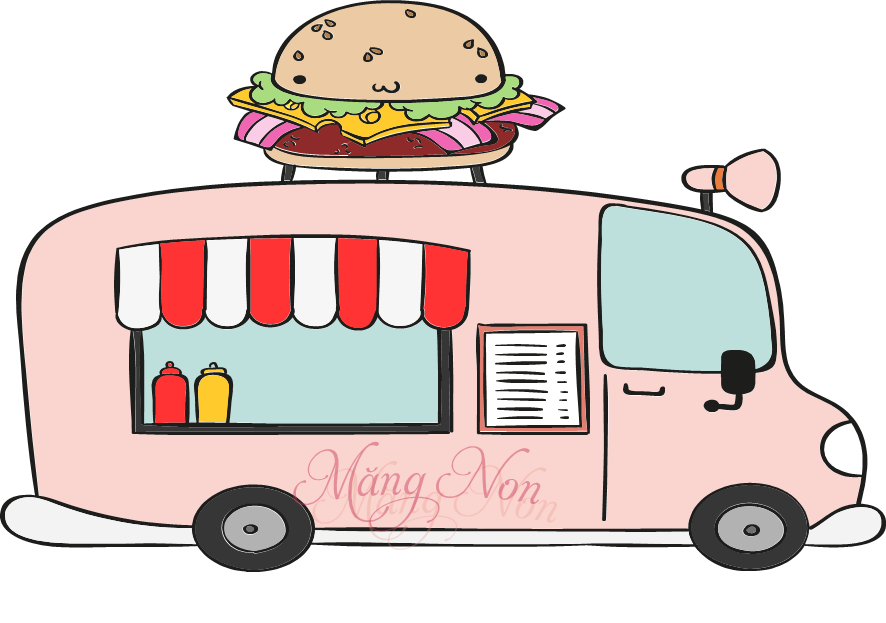 Trang 53
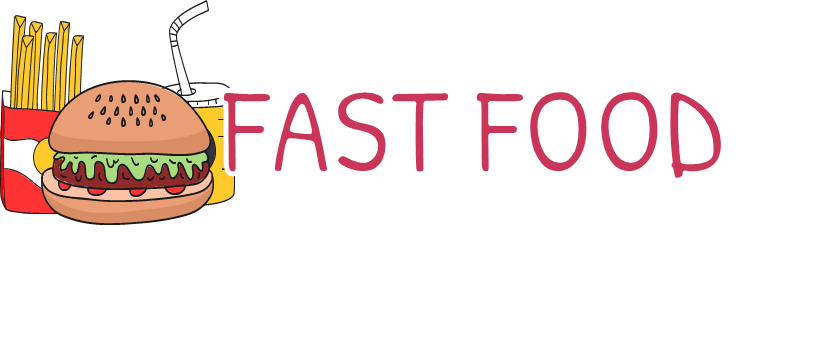 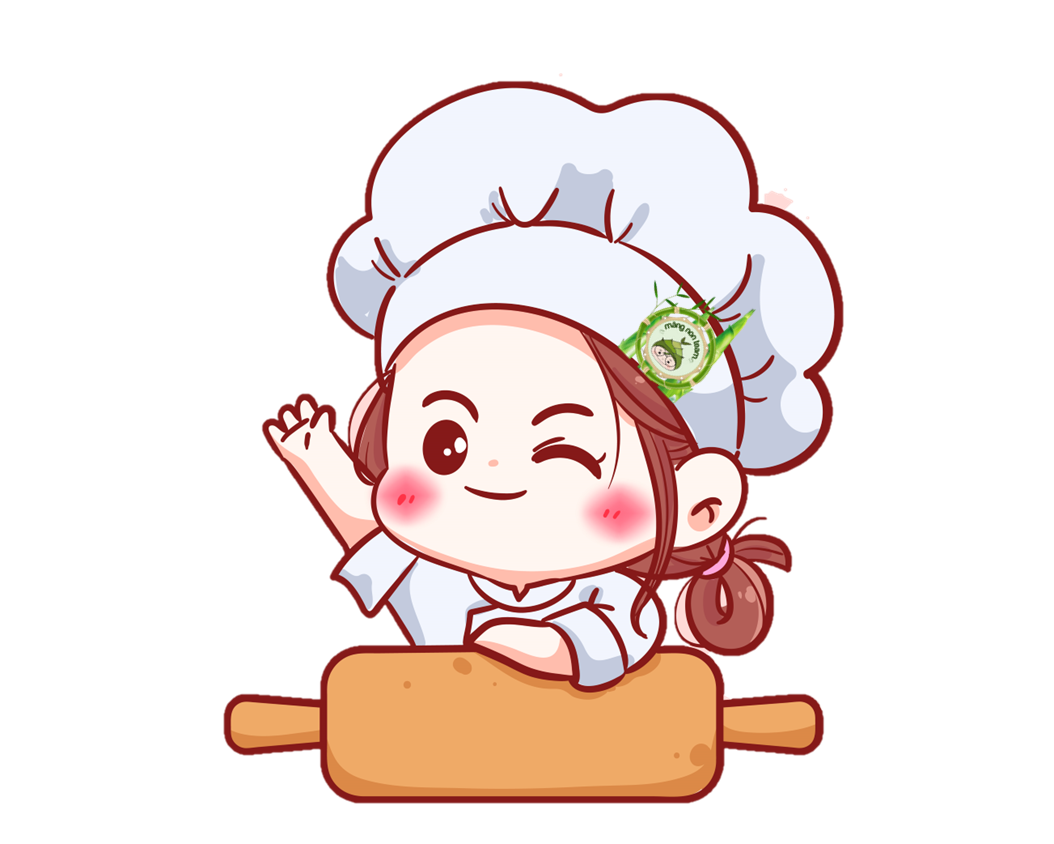 Cùng lựa chọn Fast food mà bạn yêu thích để hoàn chỉnh bài tập này!
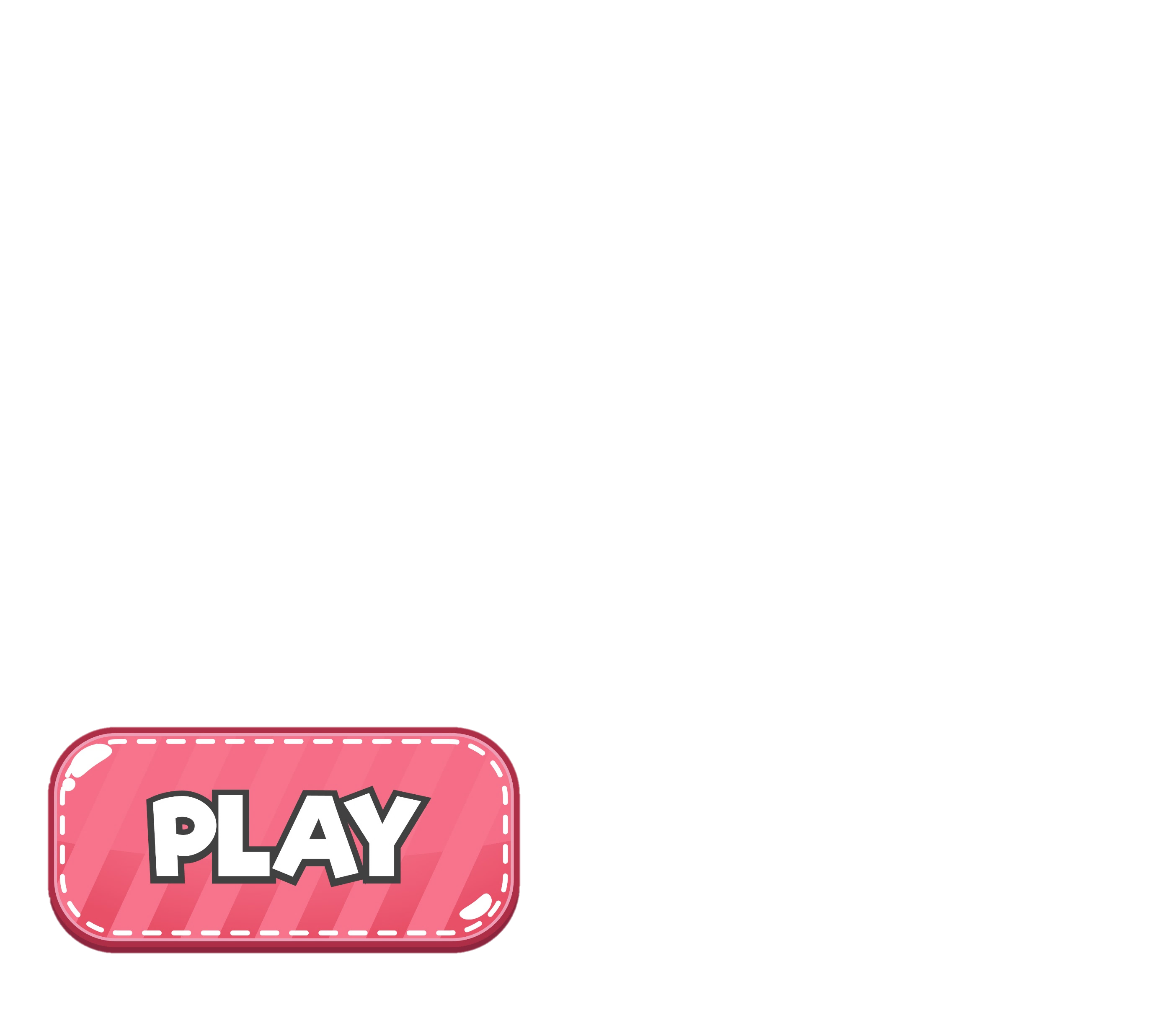 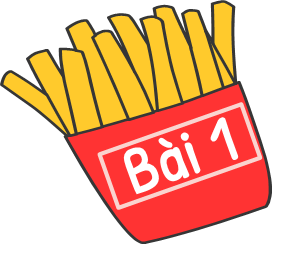 > , < , =
73 882 919          39 113 031
22 222 222          1 000 000 000
2 500 300             2 000 000 + 500 000 + 300
4 300 000             3 000 000 + 400 000
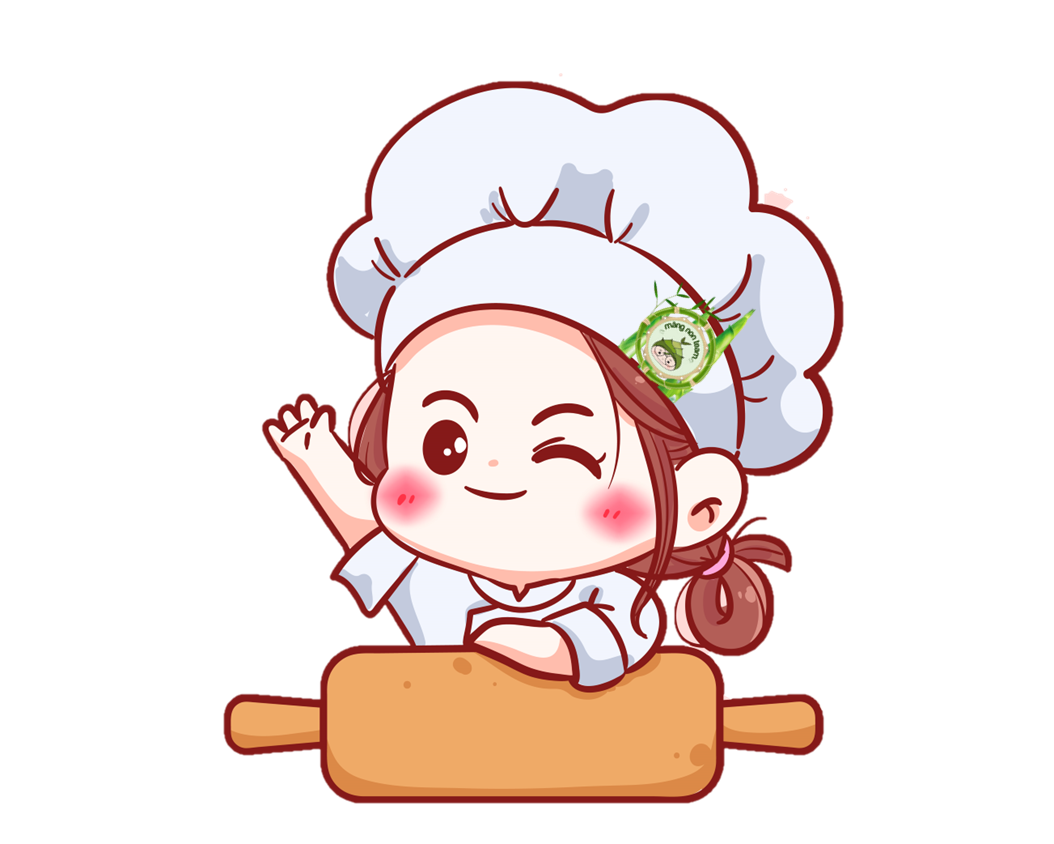 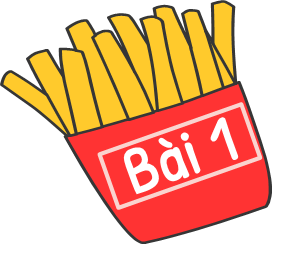 > , < , =
>
73 882 919          39 113 031
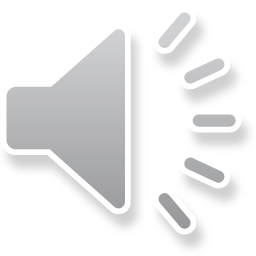 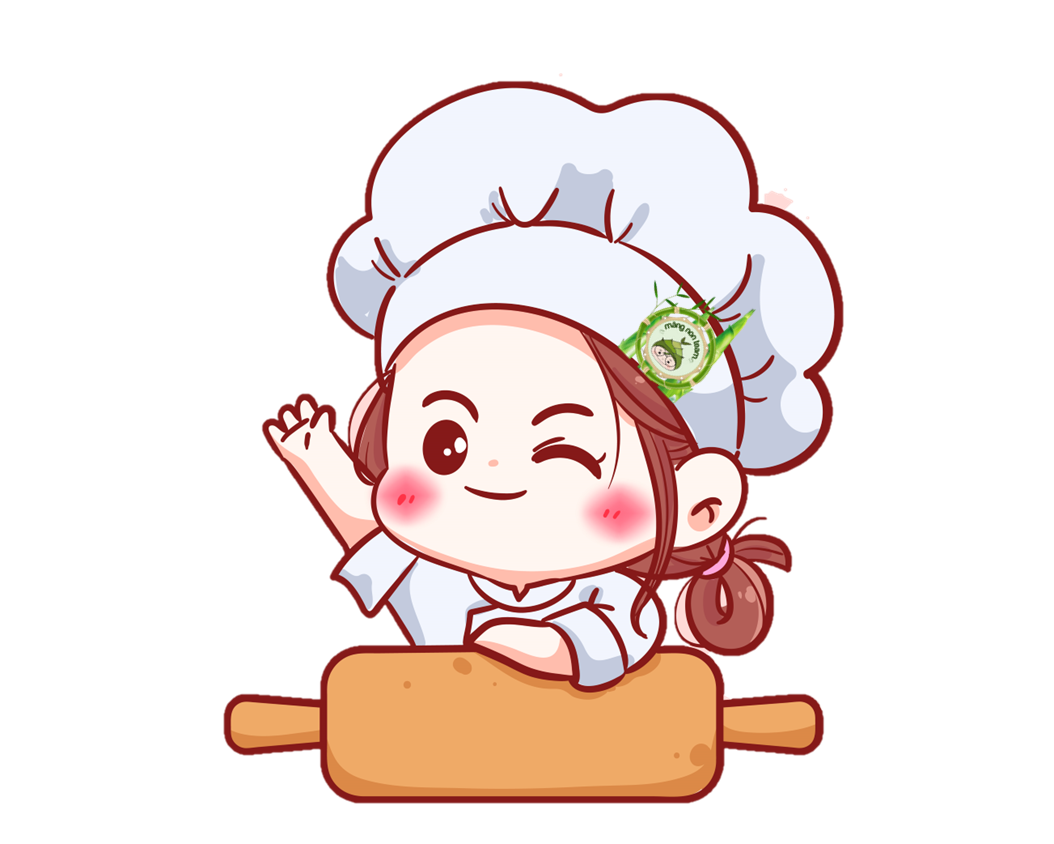 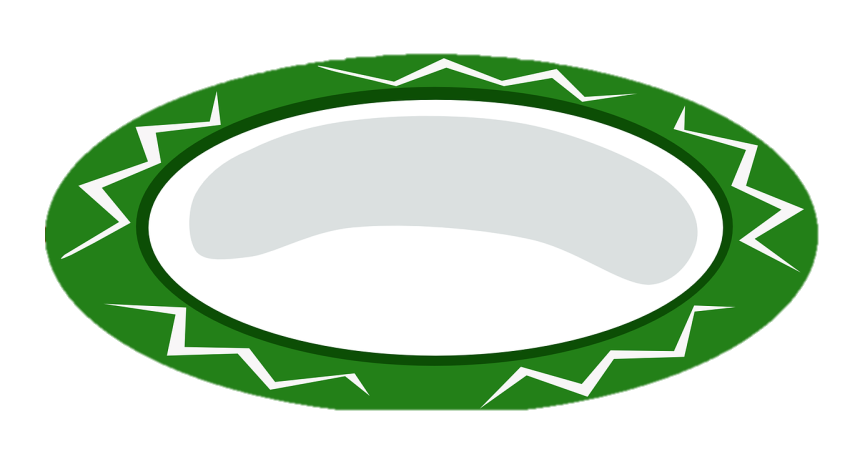 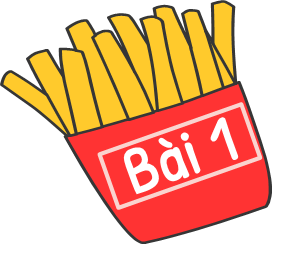 > , < , =
<
22 222 222          1 000 000 000
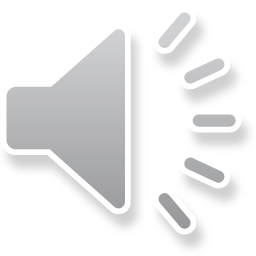 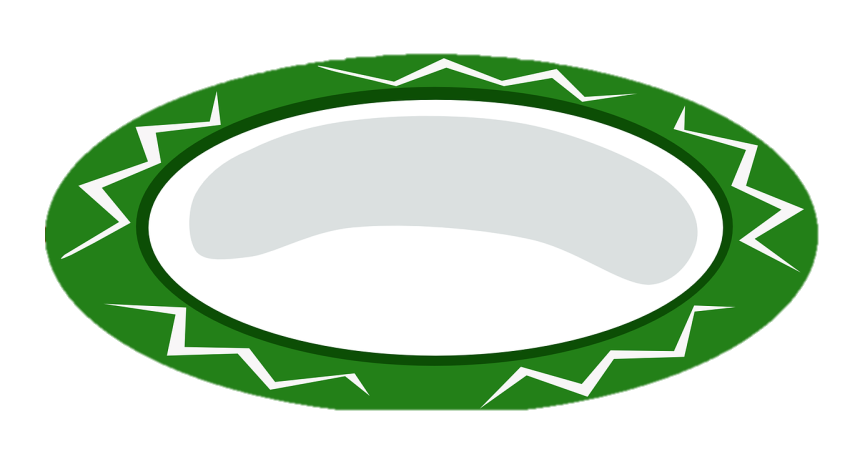 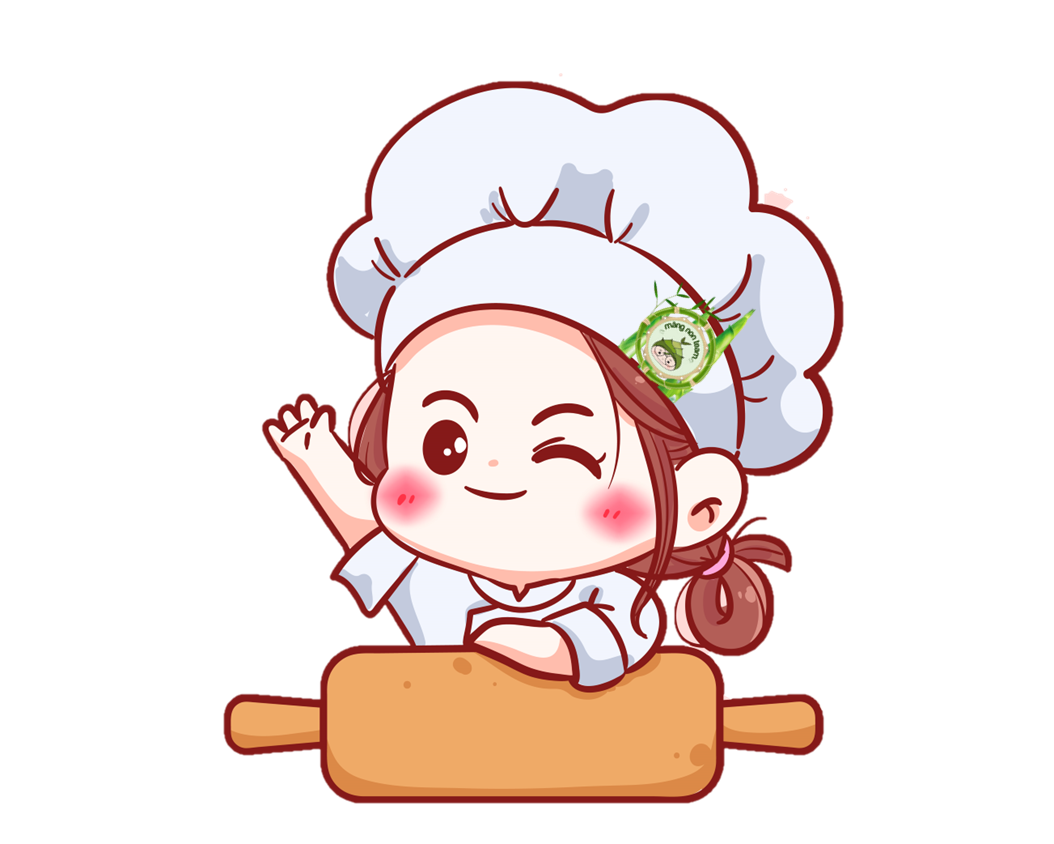 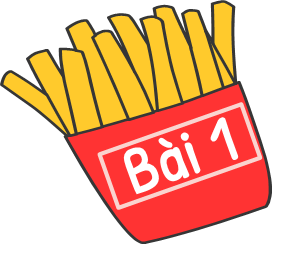 > , < , =
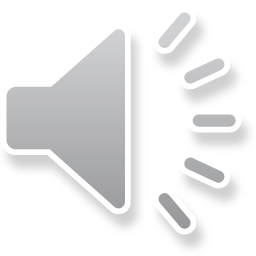 =
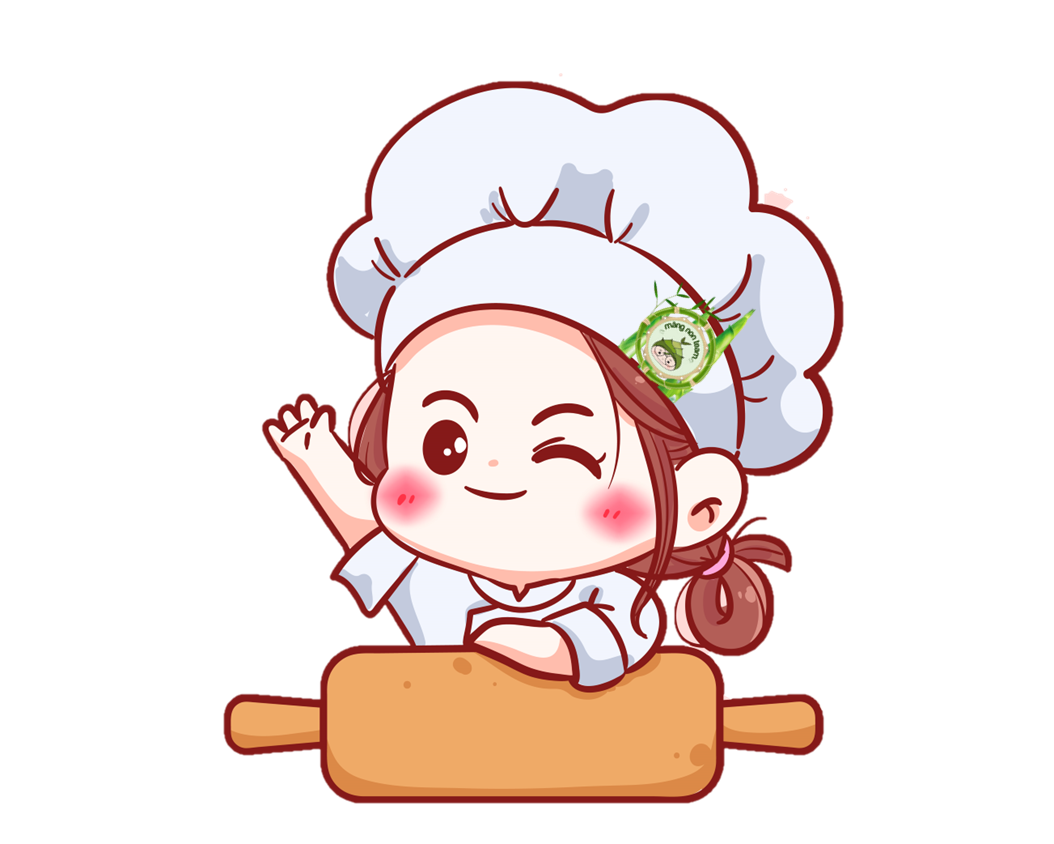 2 500 300             2 000 000 + 500 000 + 300
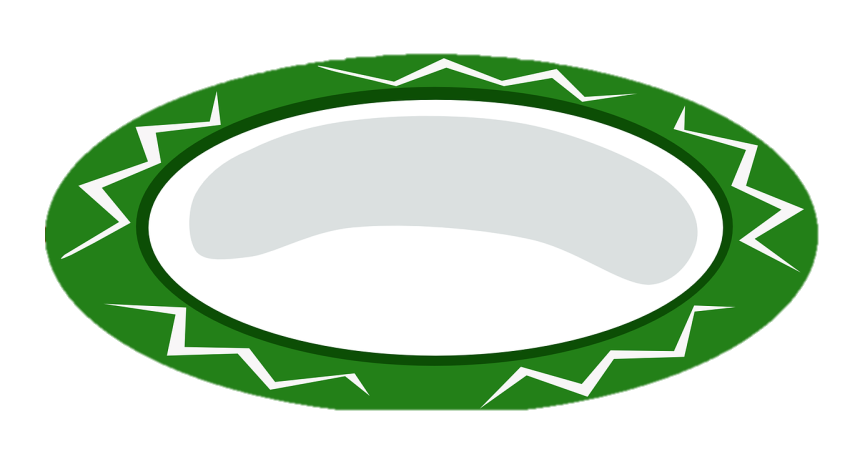 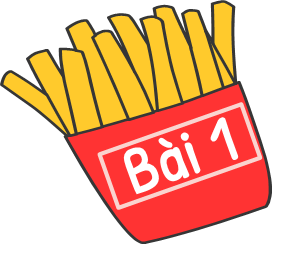 > , < , =
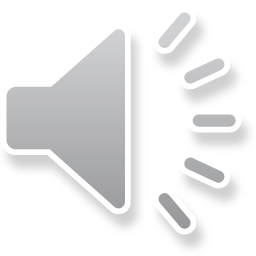 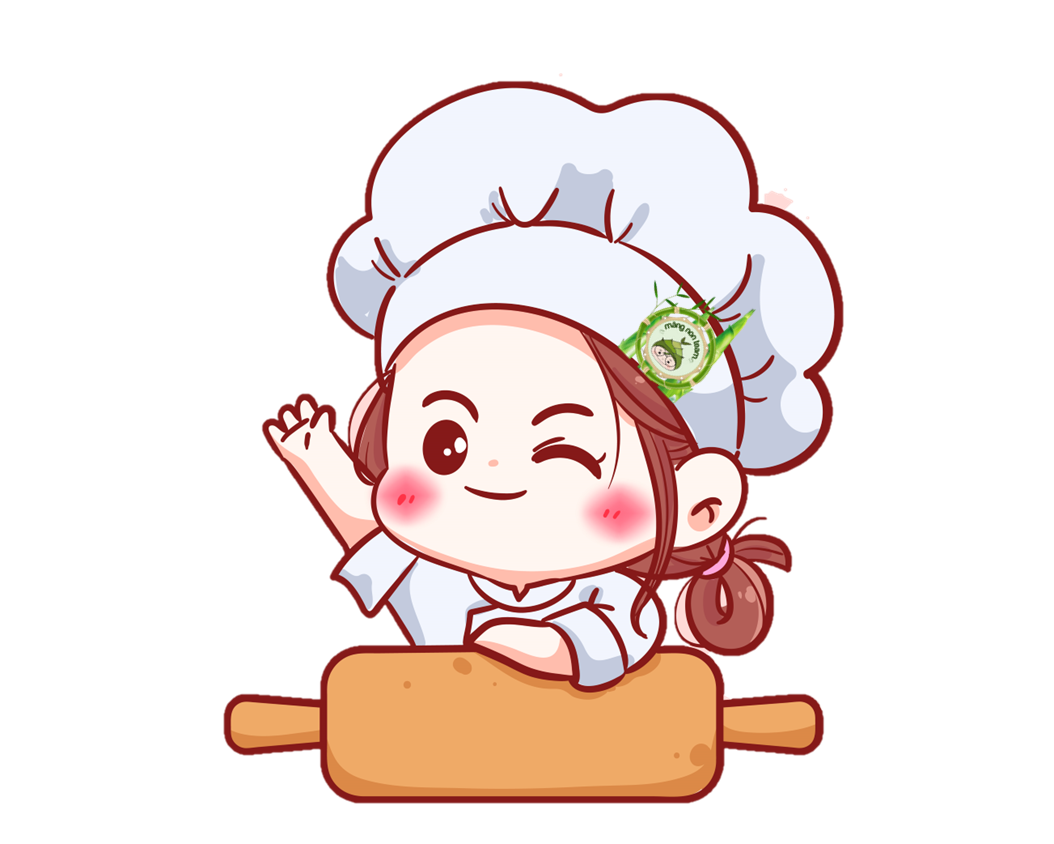 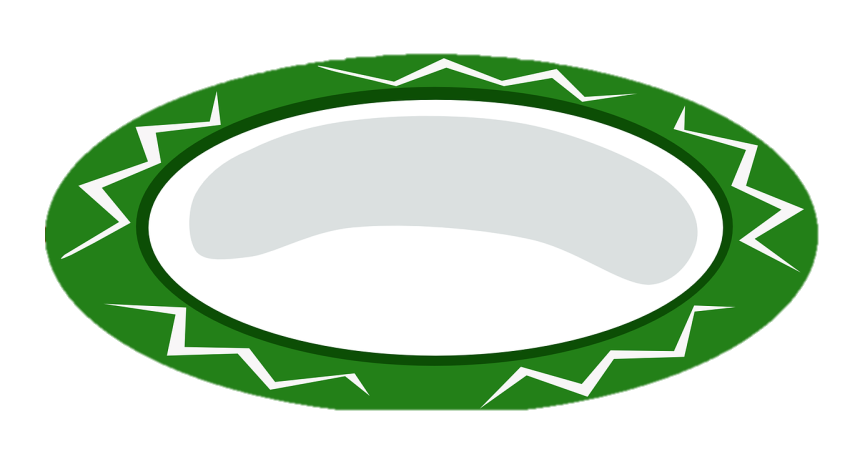 >
4 300 000             3 000 000 + 400 000
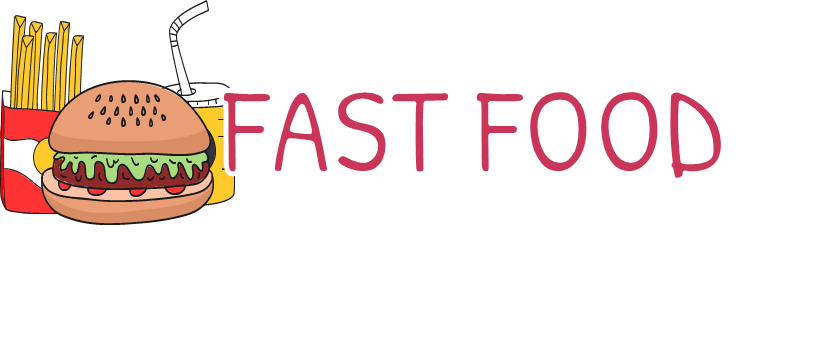 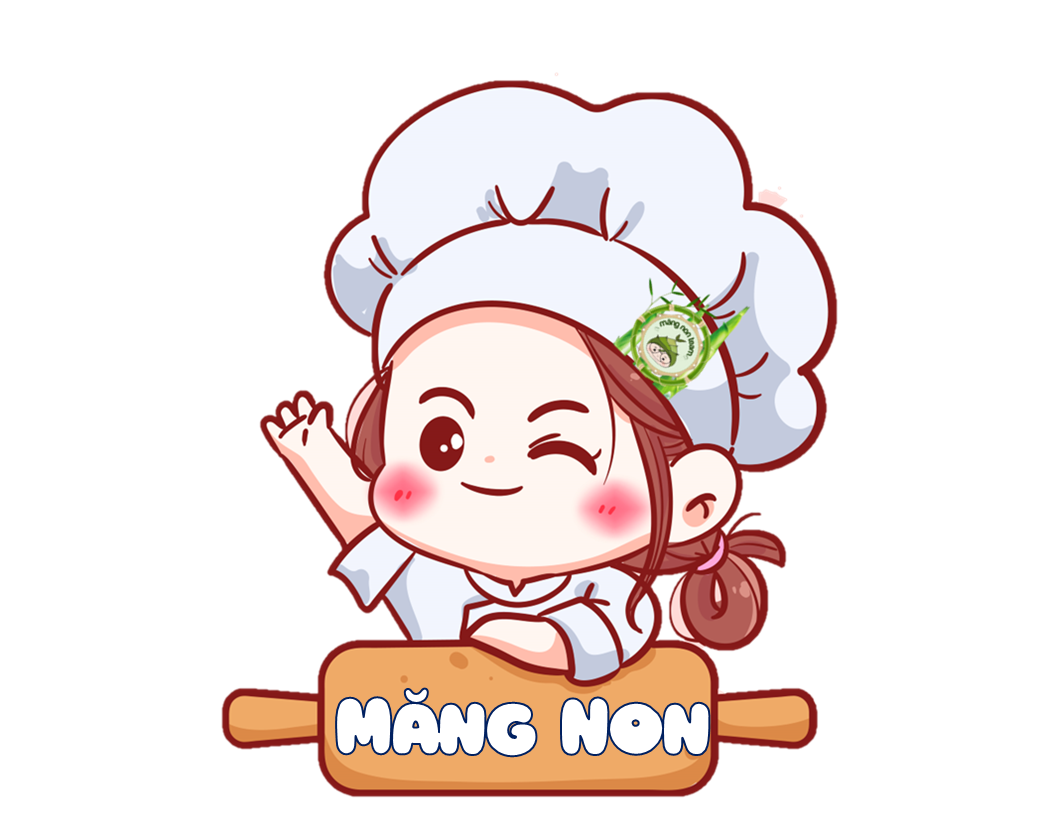 2
6
?
4
?
?
?
20
14
?
Các bạn thật giỏi!
2
?
16
?
?
?
18
10
?
20
Số?
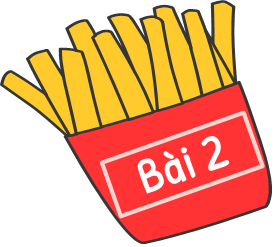 2 400 000
8 000 000
600 000 000
2 500 000
9 000 000
700 000 000
2 600 000
?
800 000 000
?
11 000 000
?
?
?
?
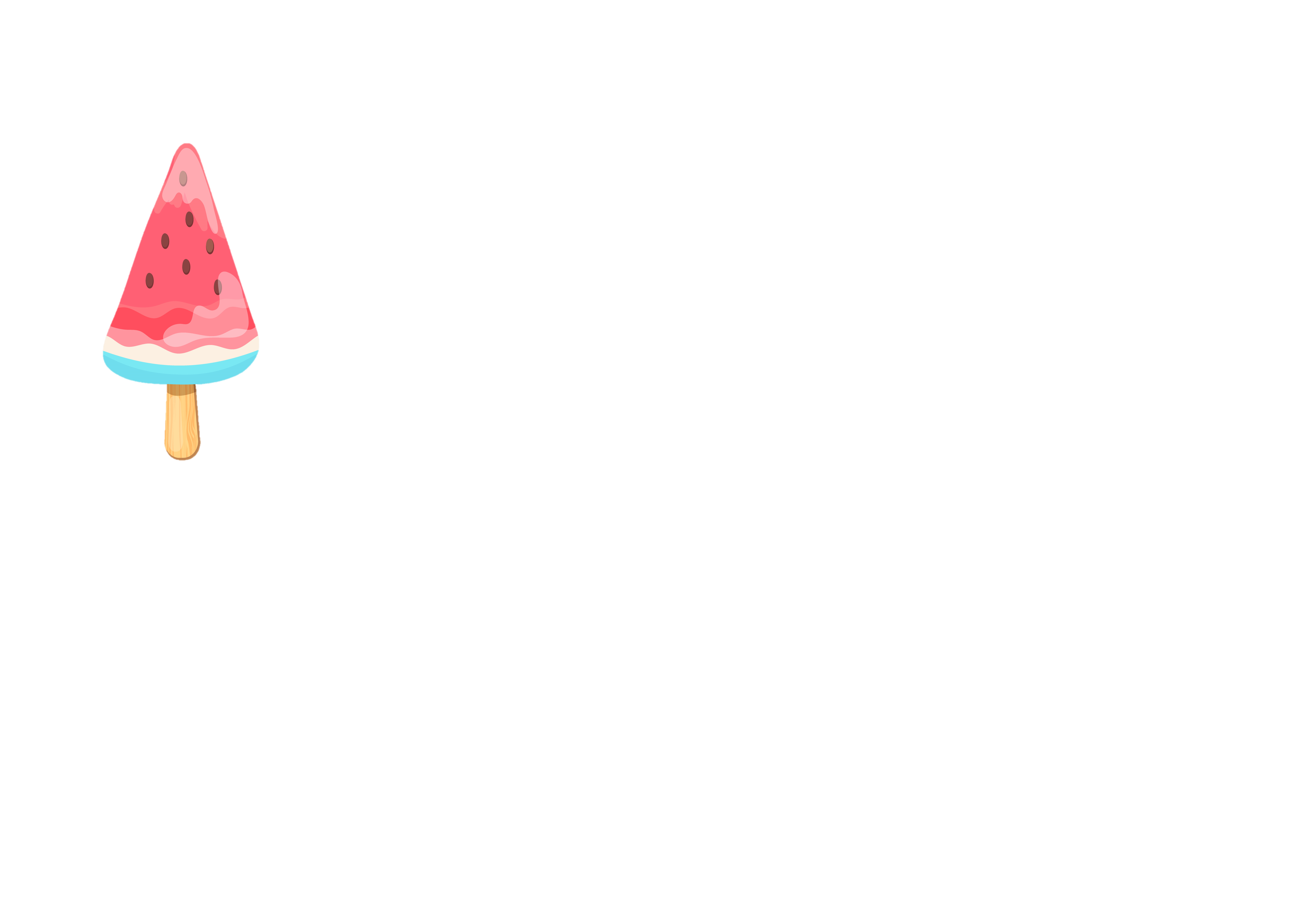 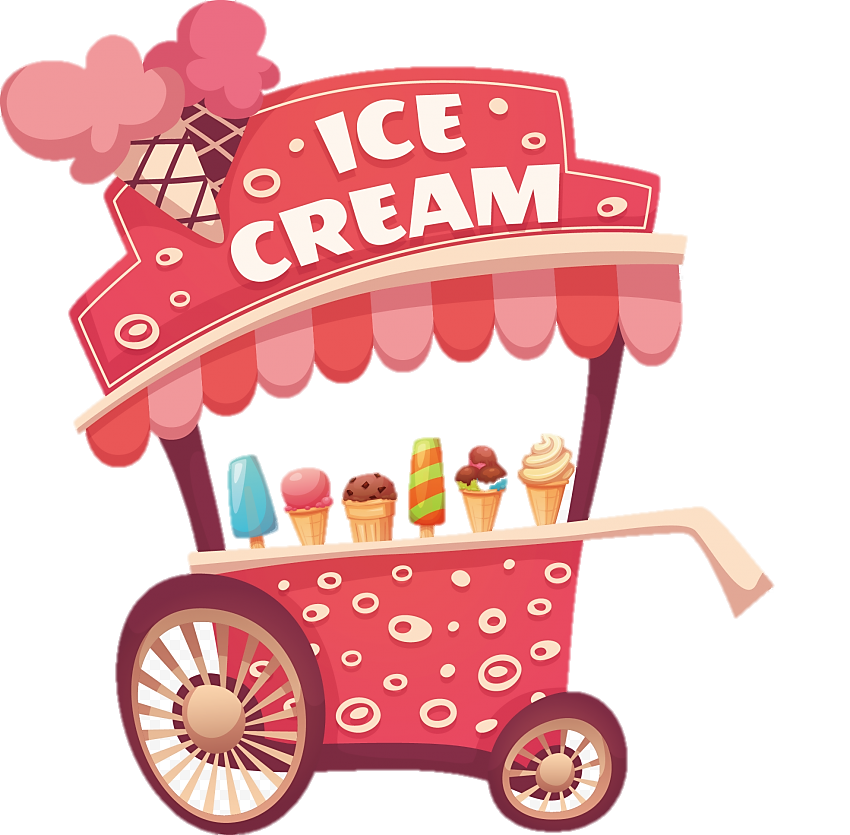 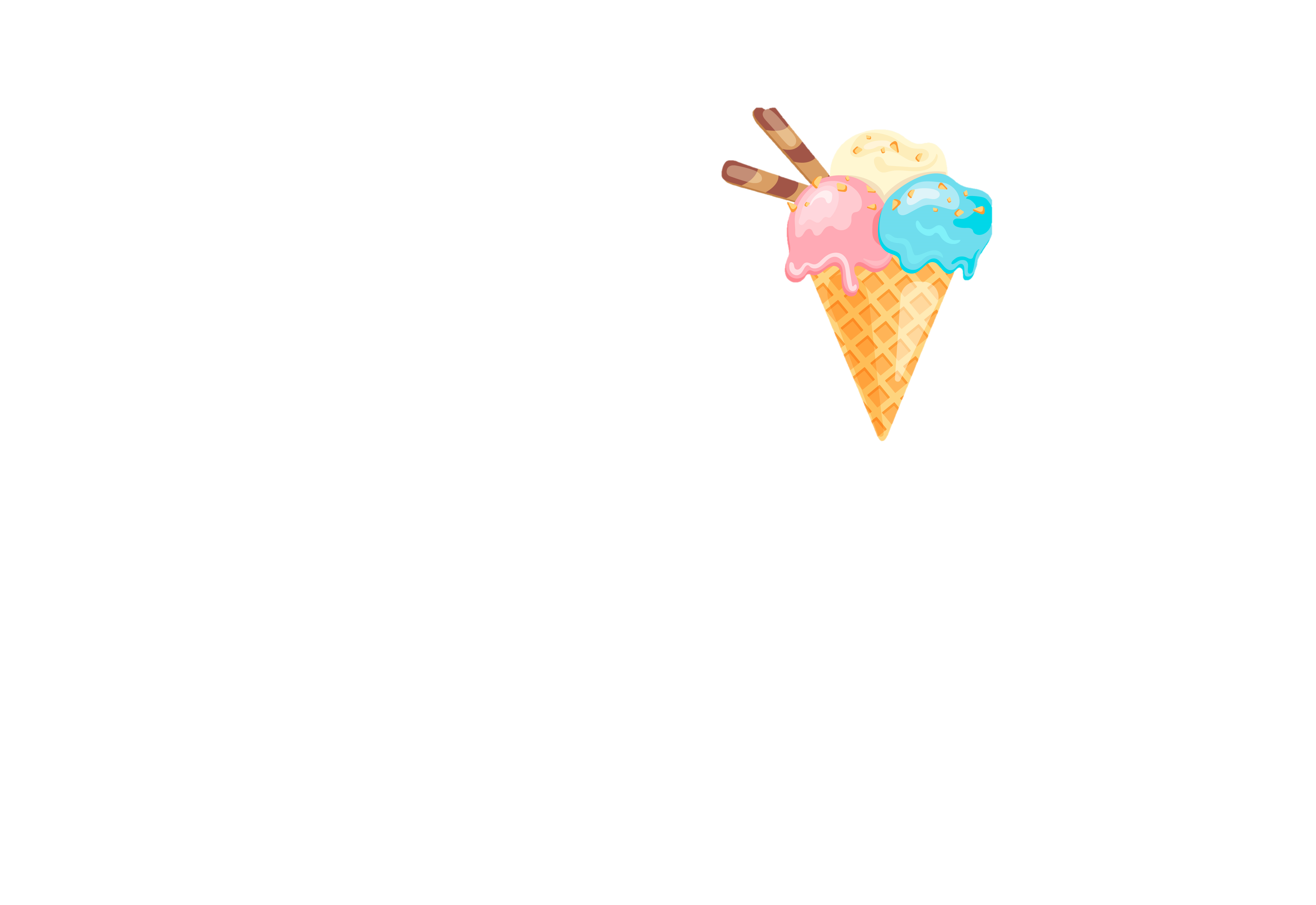 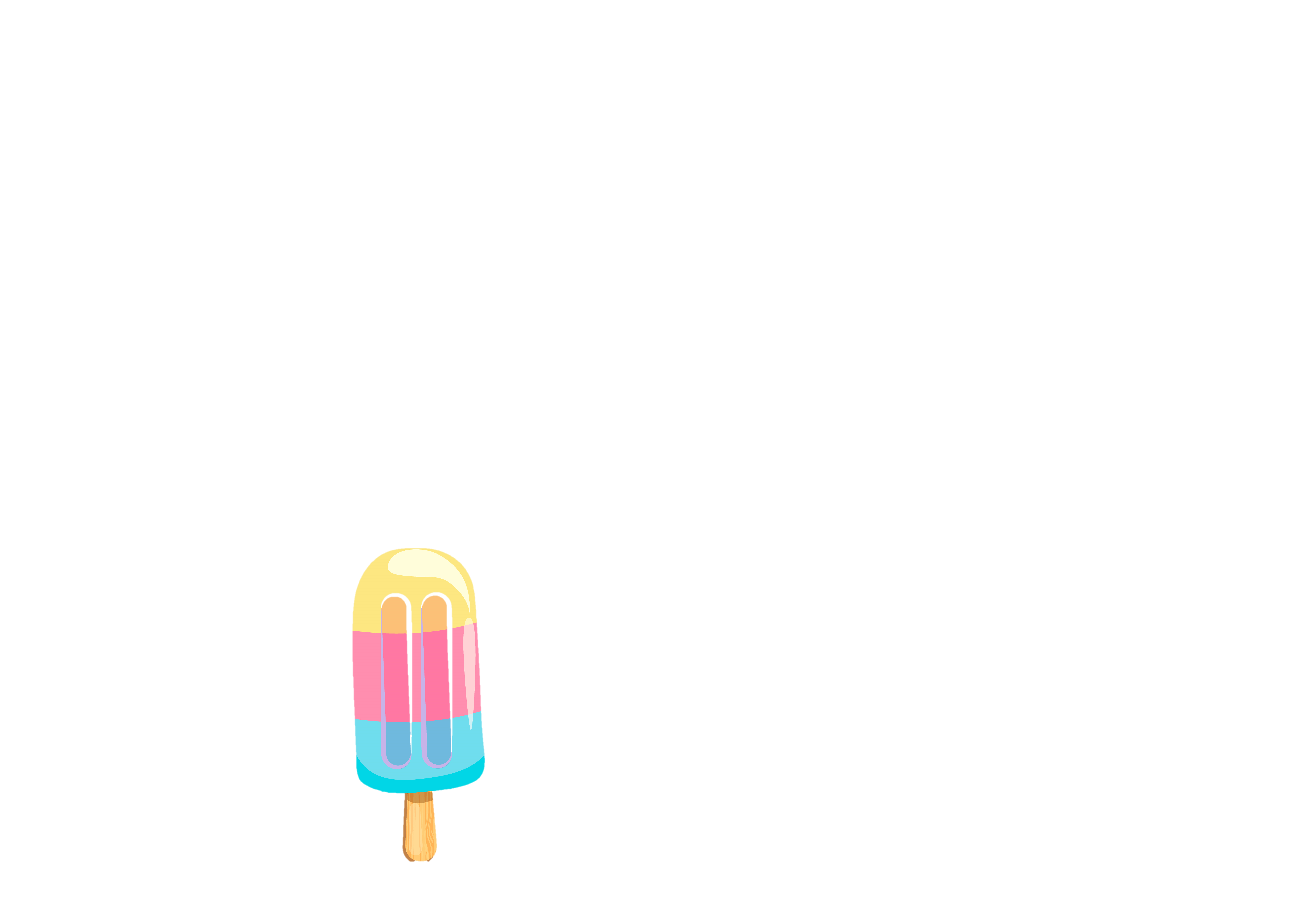 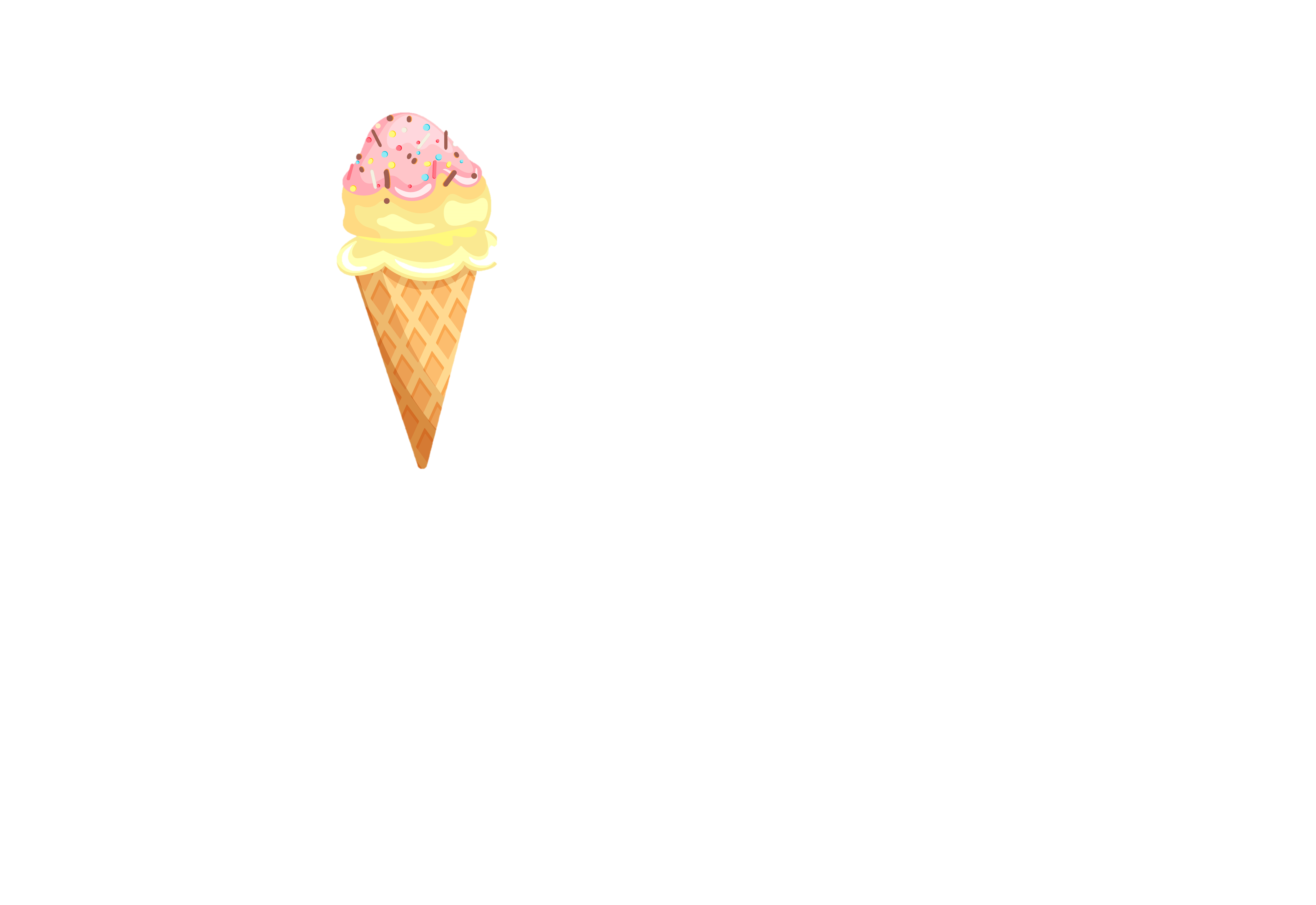 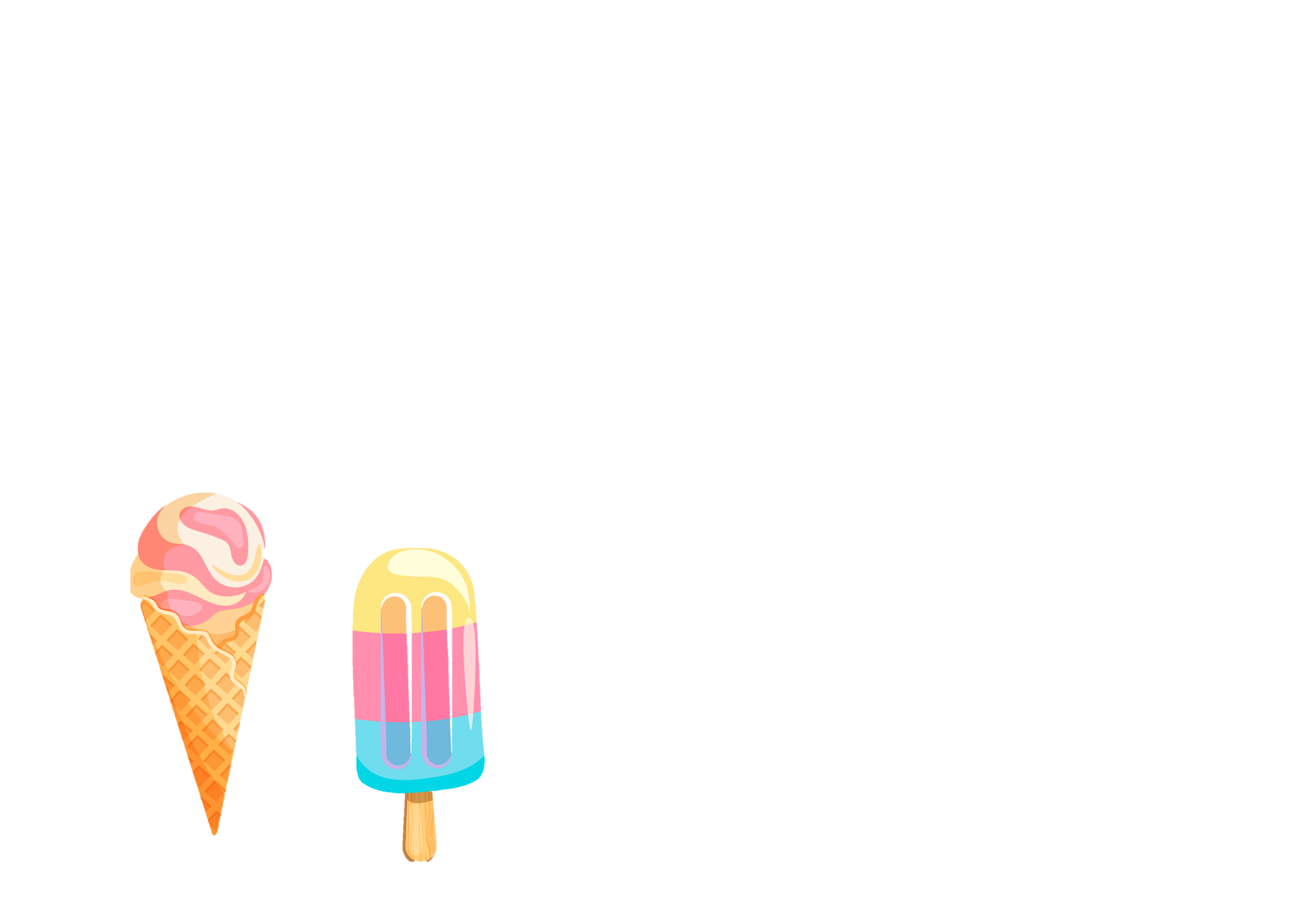 Hãy chọn đúng số điền vào ? để xếp những que kem lên xe nào!
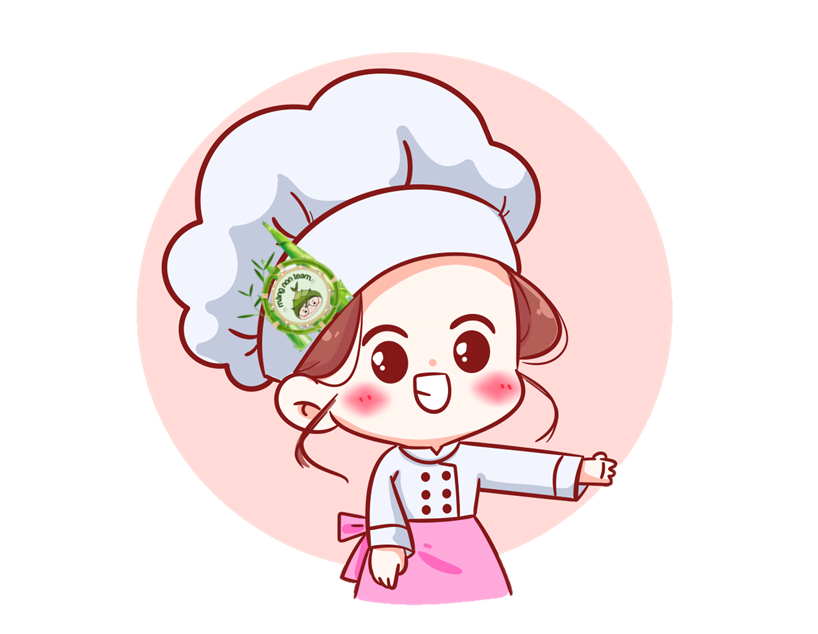 Một số que kem chưa được xếp lên xe kem
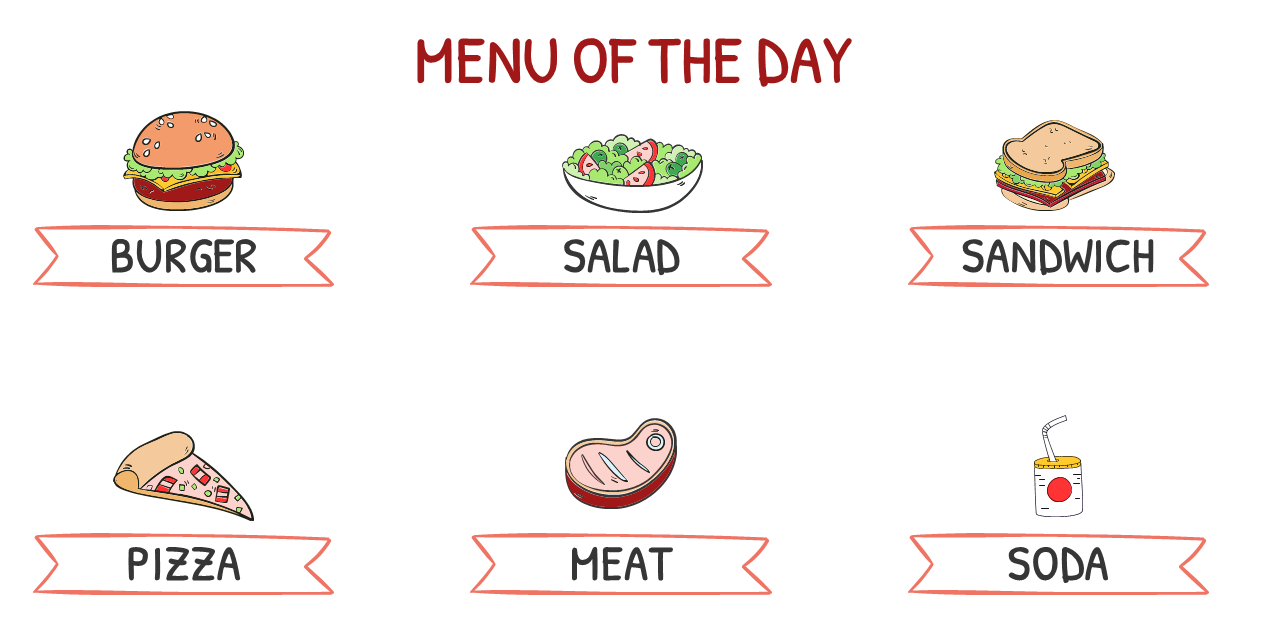 2 400 000
2 500 000
2 600 000
2 700 000
2 800 000
?
?
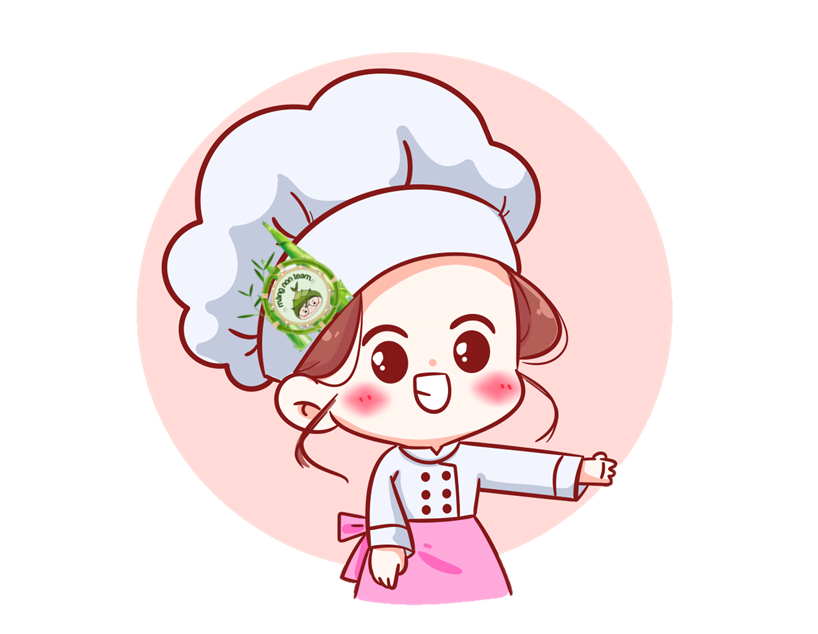 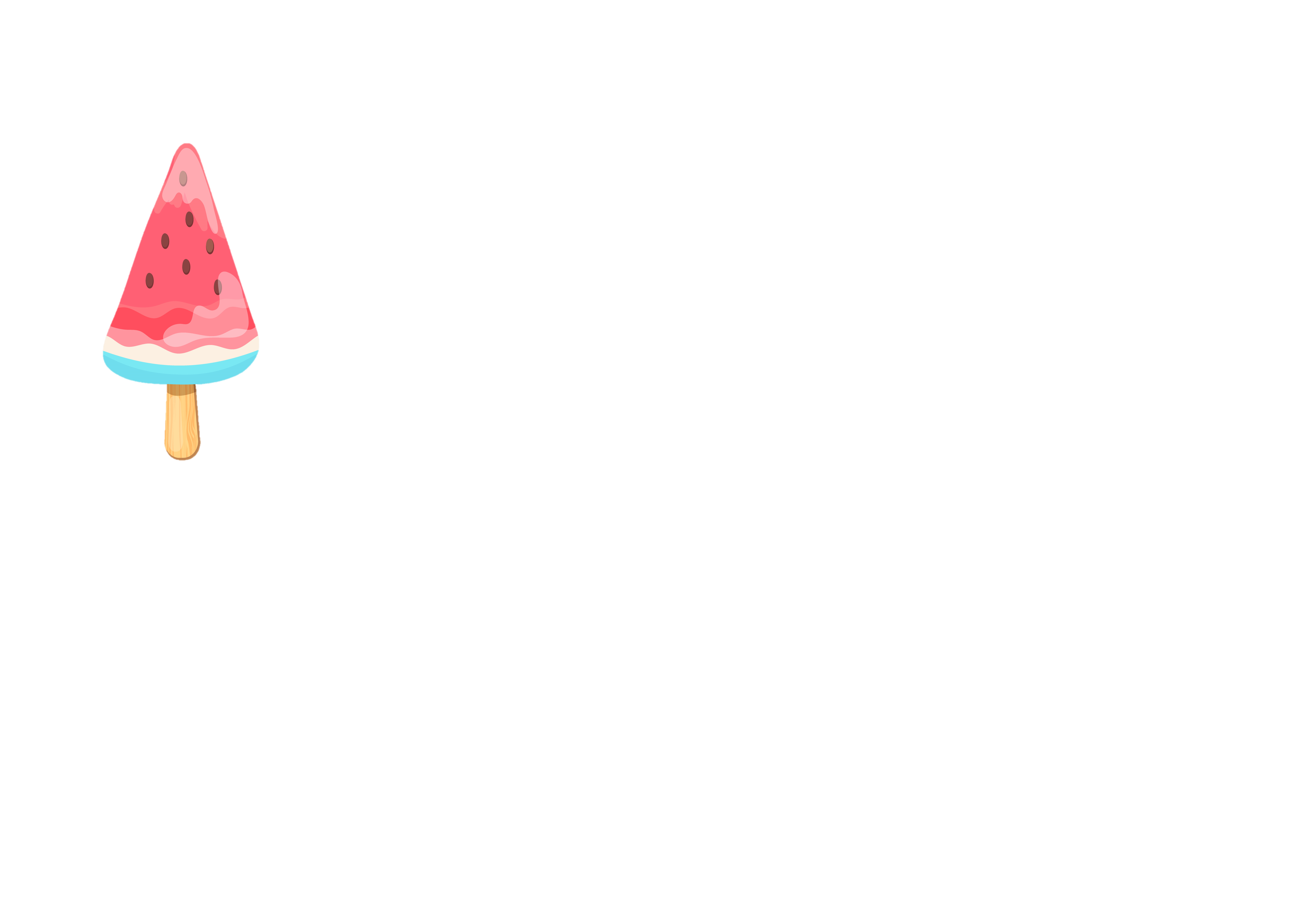 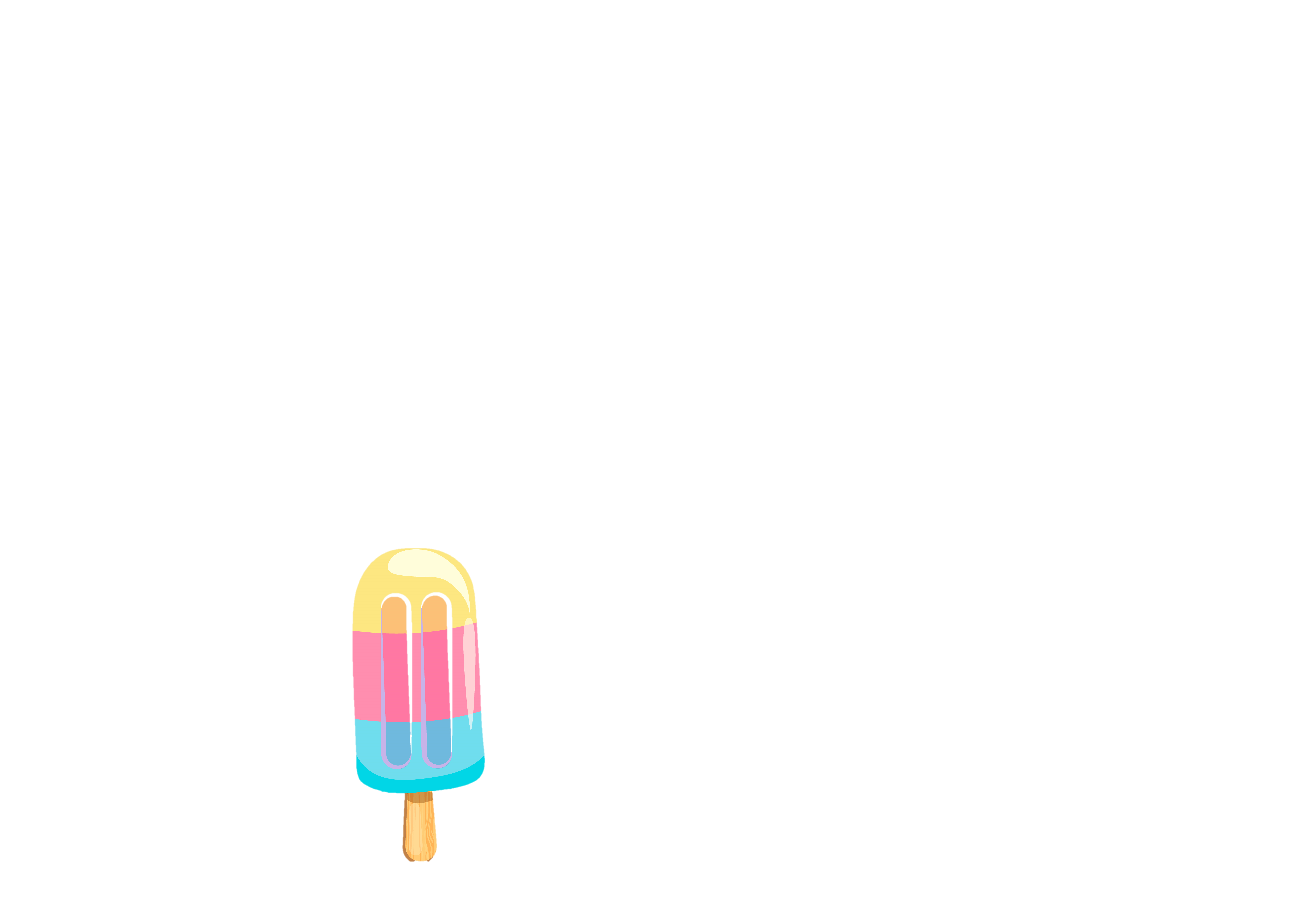 Nào, bây giờ hãy cũng xếp những que kem lên kệ thôi!
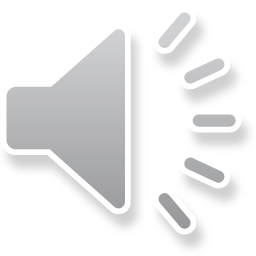 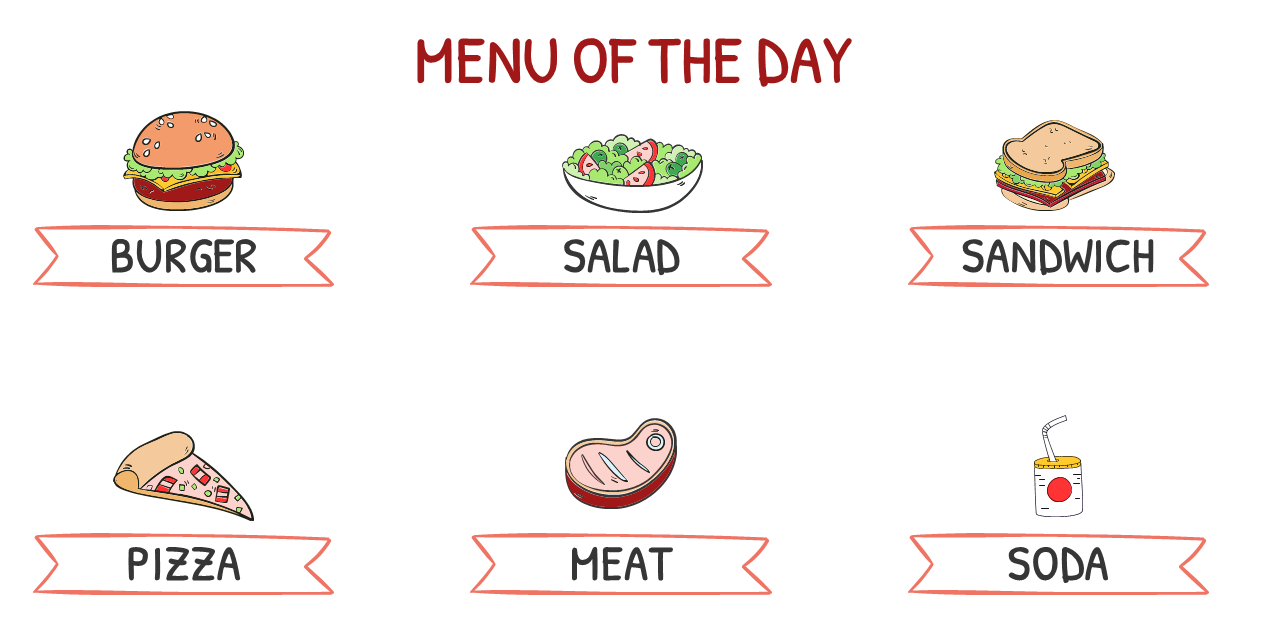 8 000 000
9 000 000
10 000 000
11 000 000
12 000 000
?
?
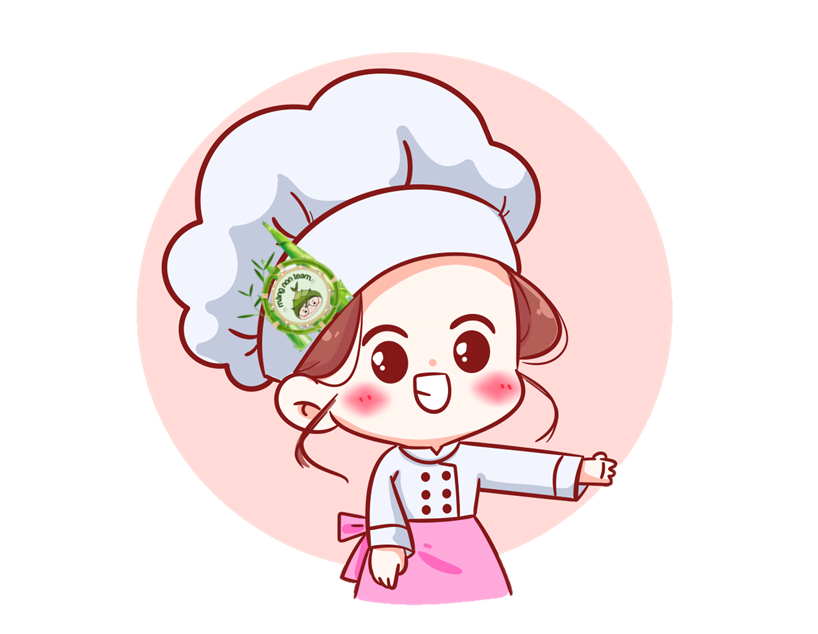 Nào, bây giờ hãy cũng xếp những que kem lên kệ thôi!
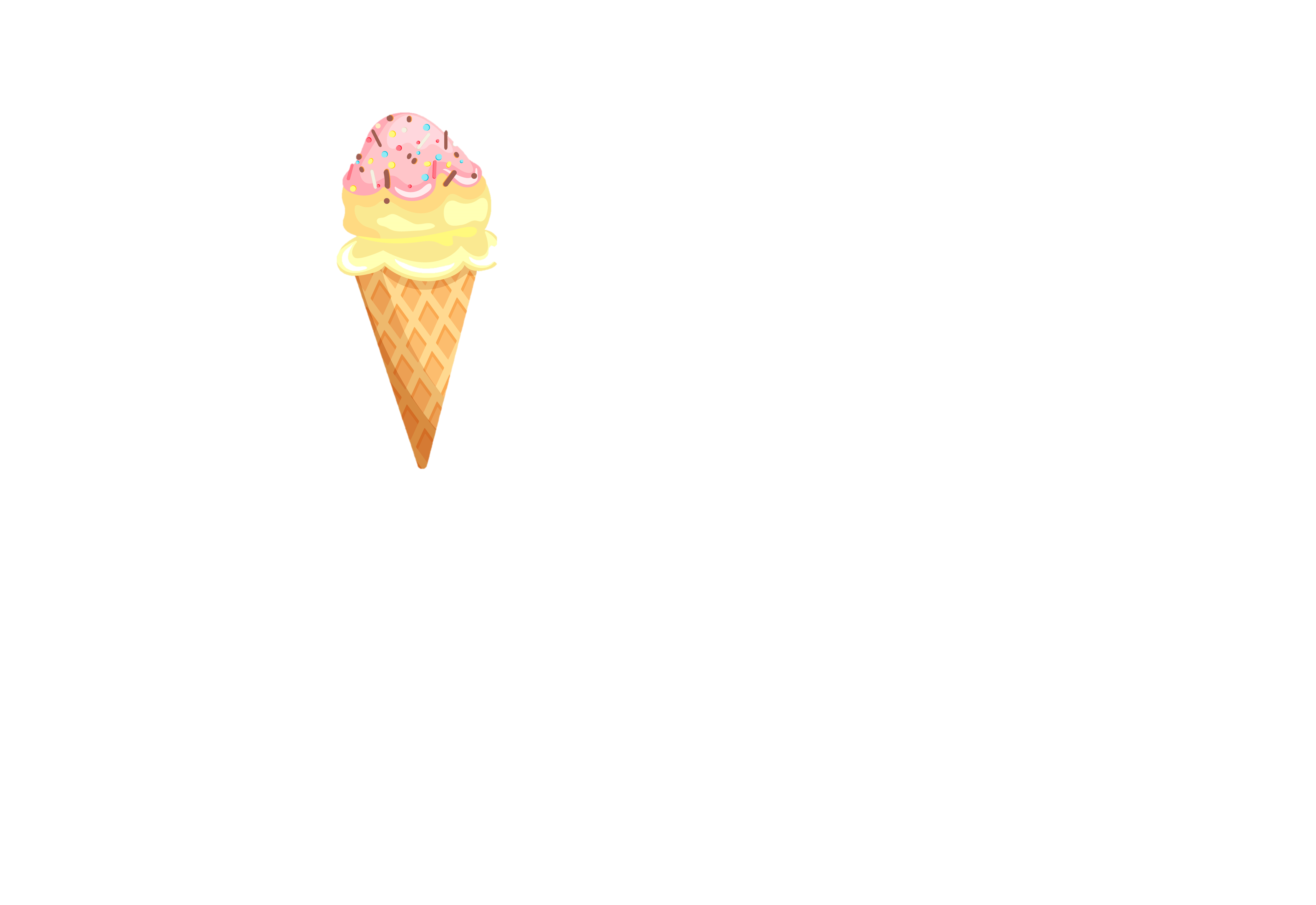 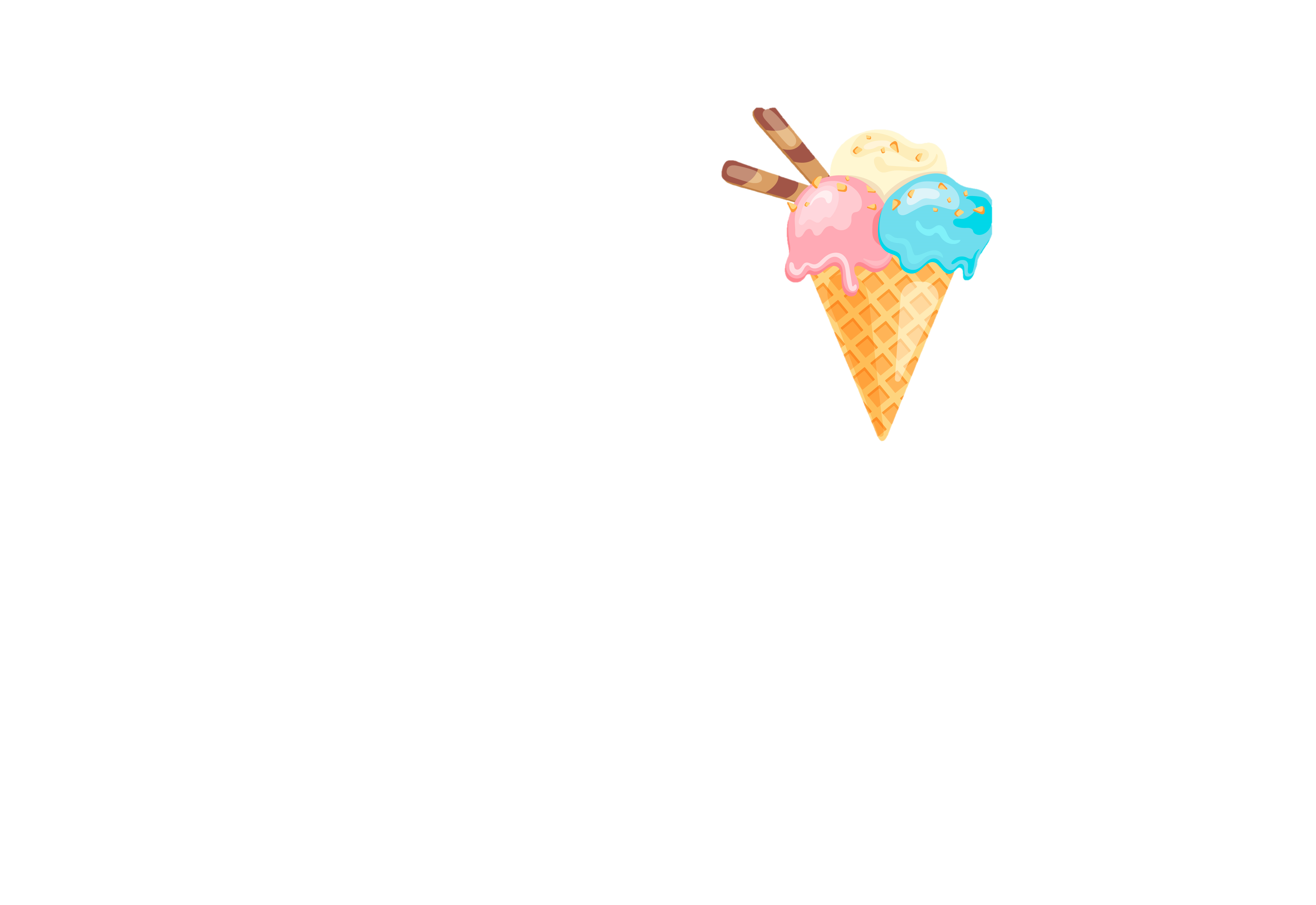 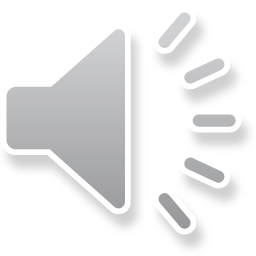 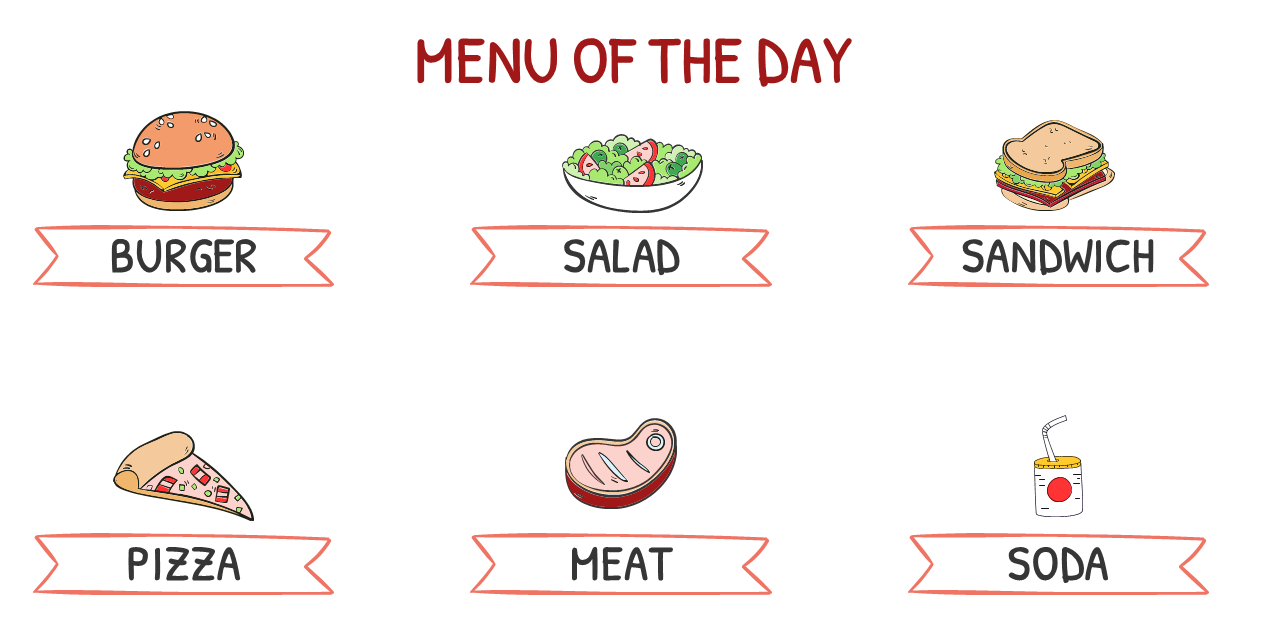 600 000 000
700 000 000
800 000 000
900 000 000
1 000 000 000
?
?
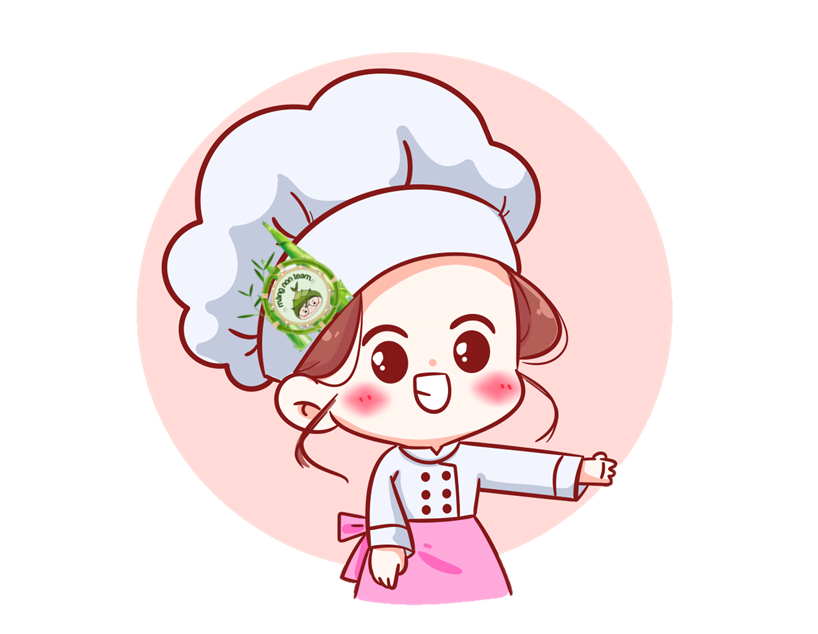 Nào, bây giờ hãy cũng xếp những que kem lên kệ thôi!
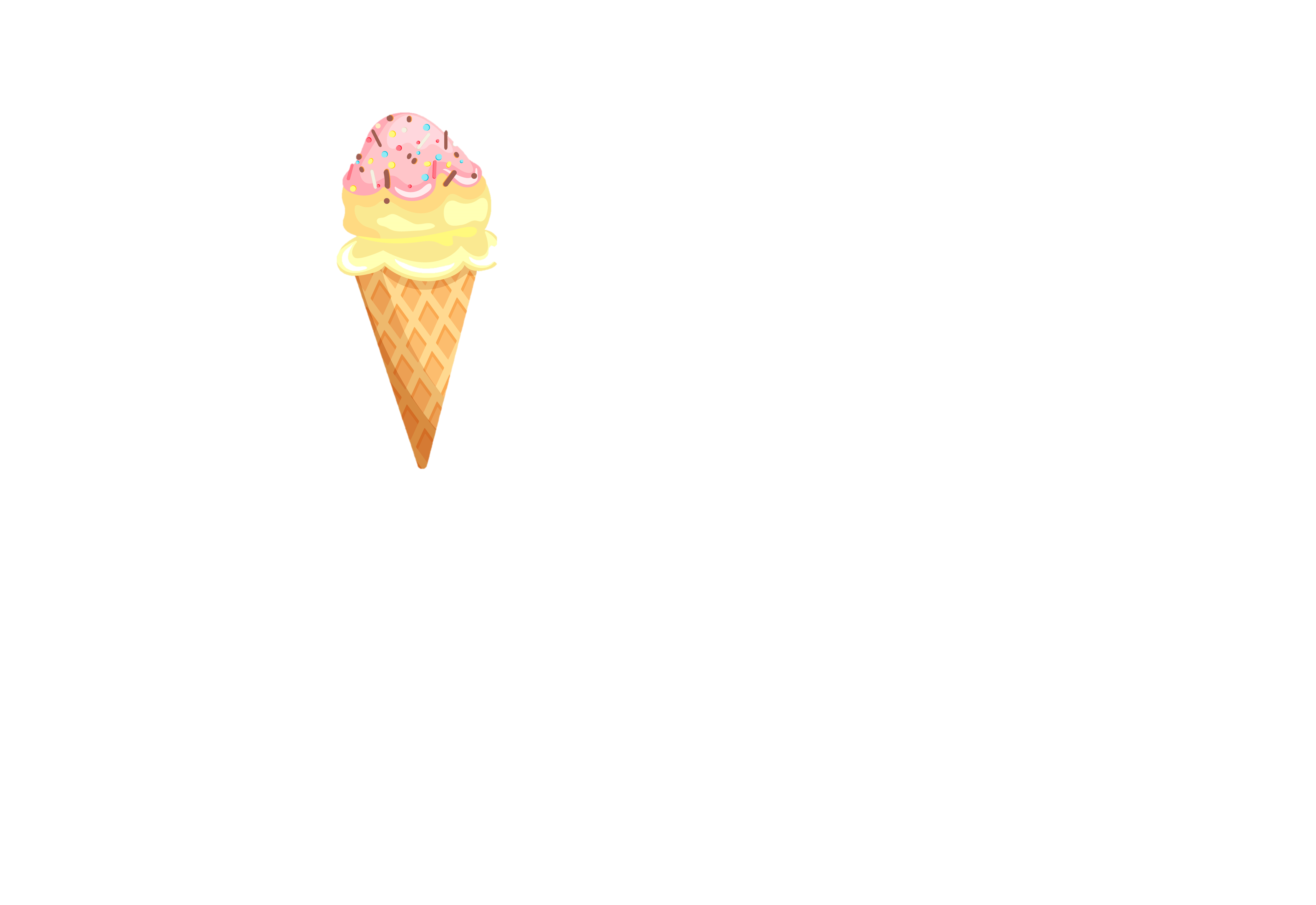 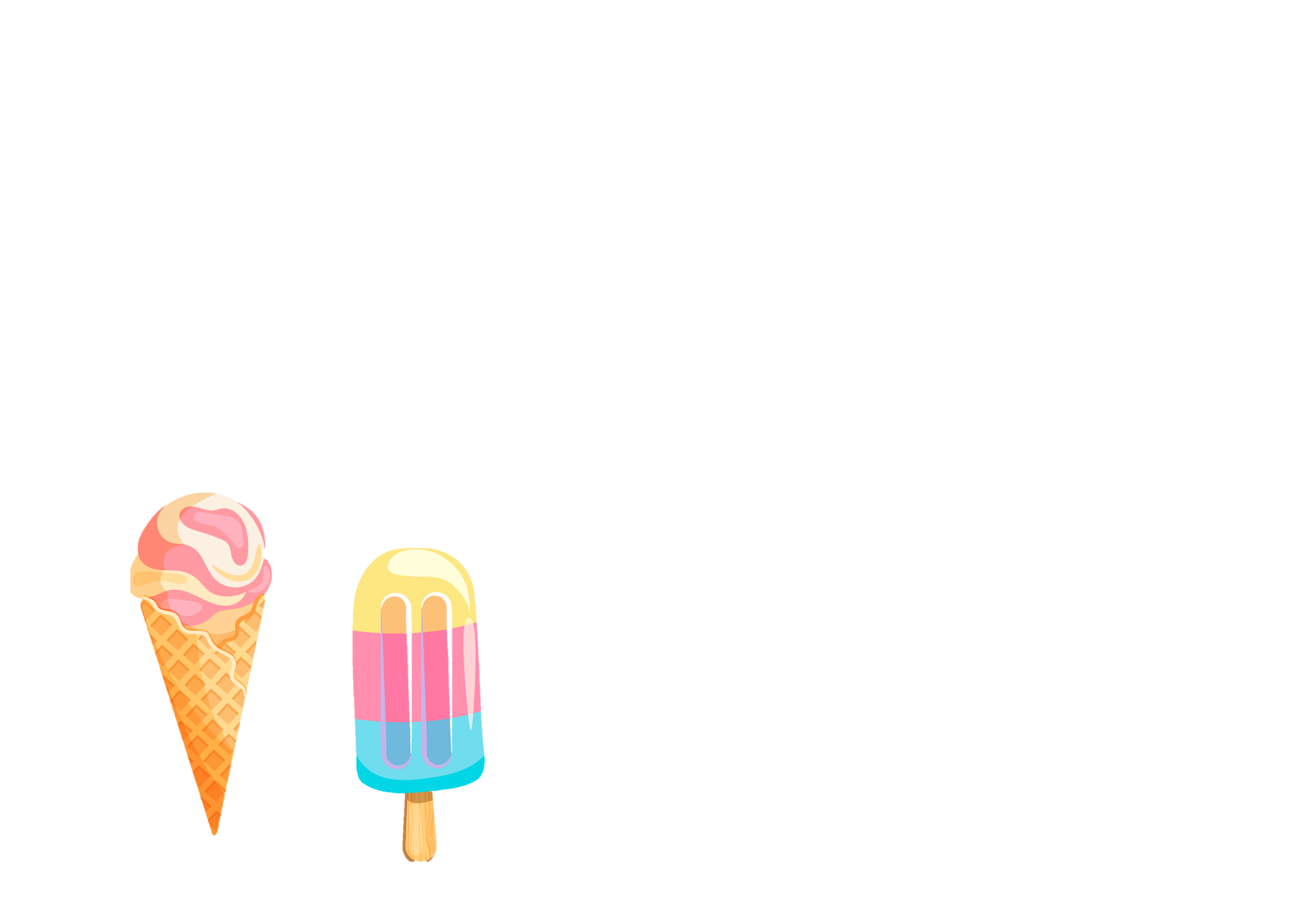 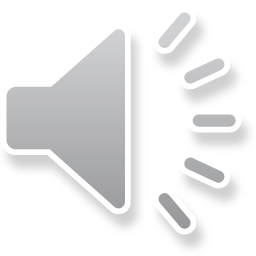 Nêu số mỗi bạn lập được
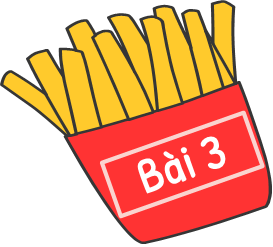 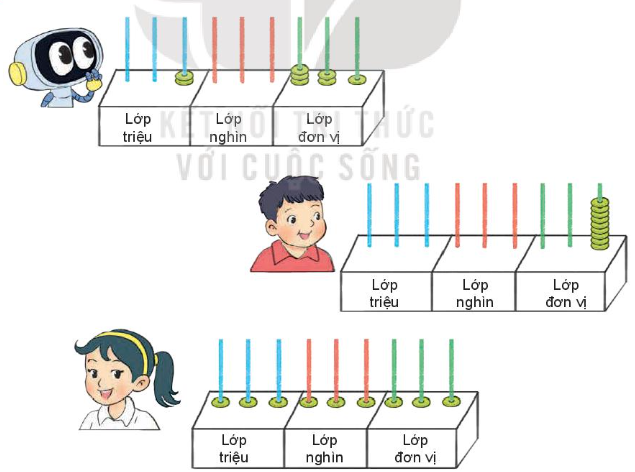 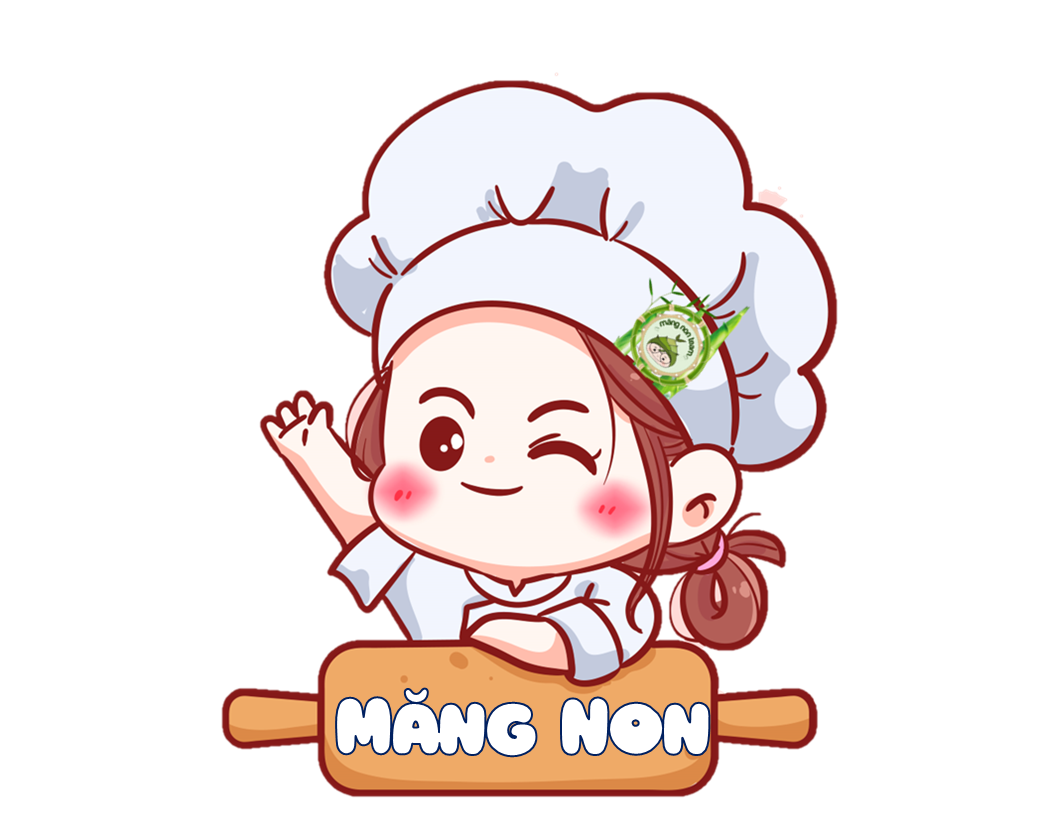 Hãy cho biết bạn nào lập được số lớn nhất, bạn nào lập số bé nhất
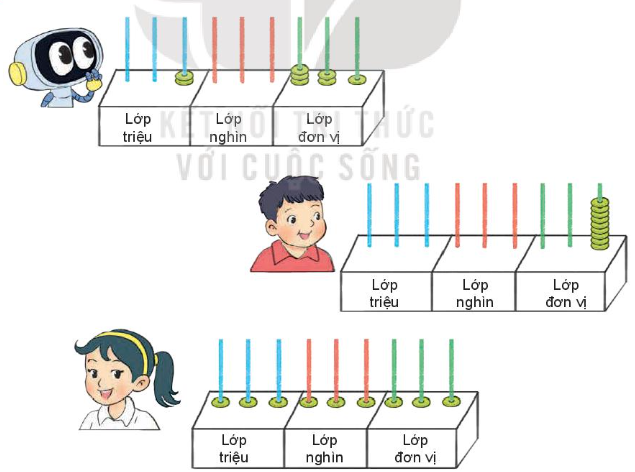 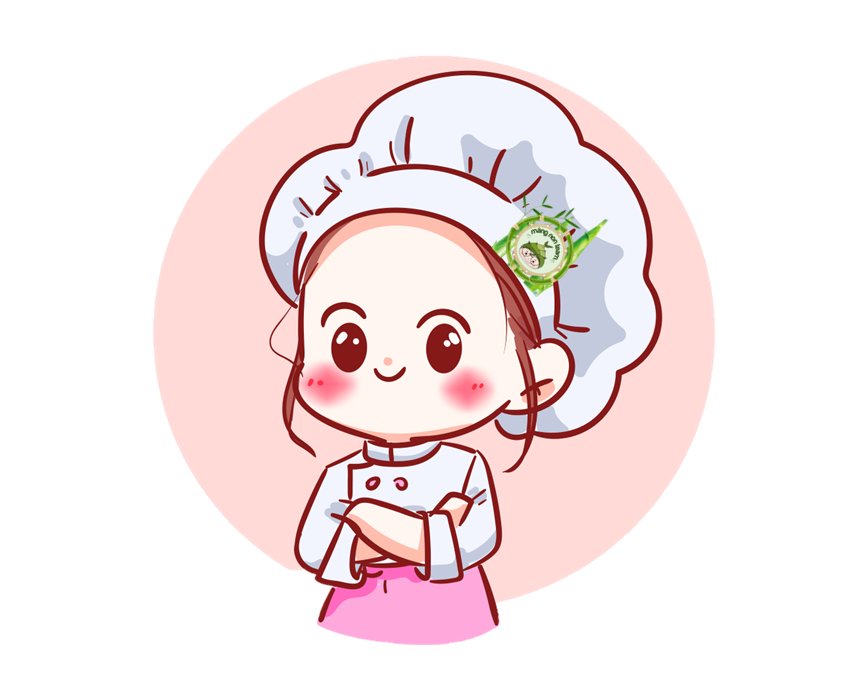 Bạn Rô-bốt lập được số 
2 000 321
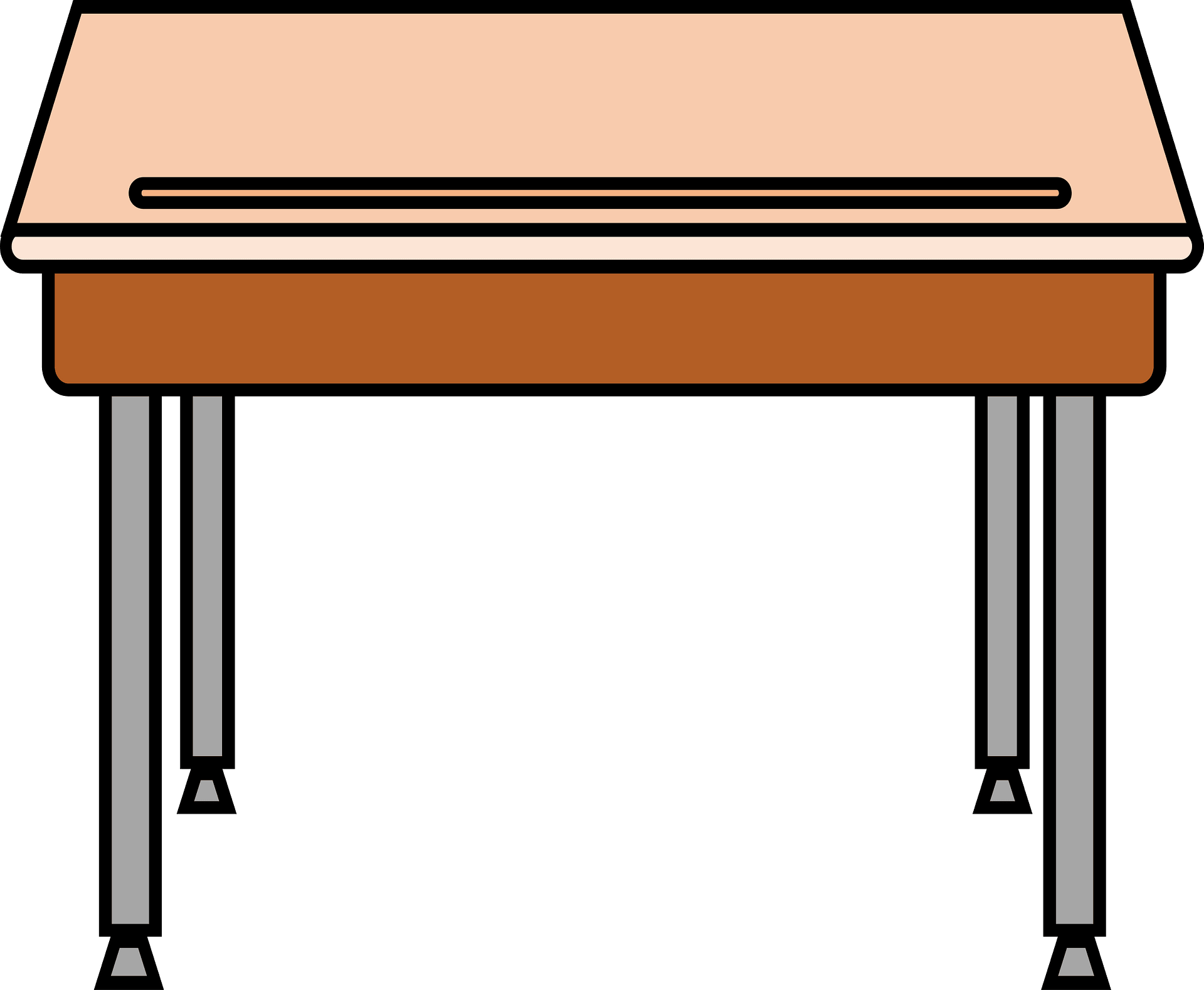 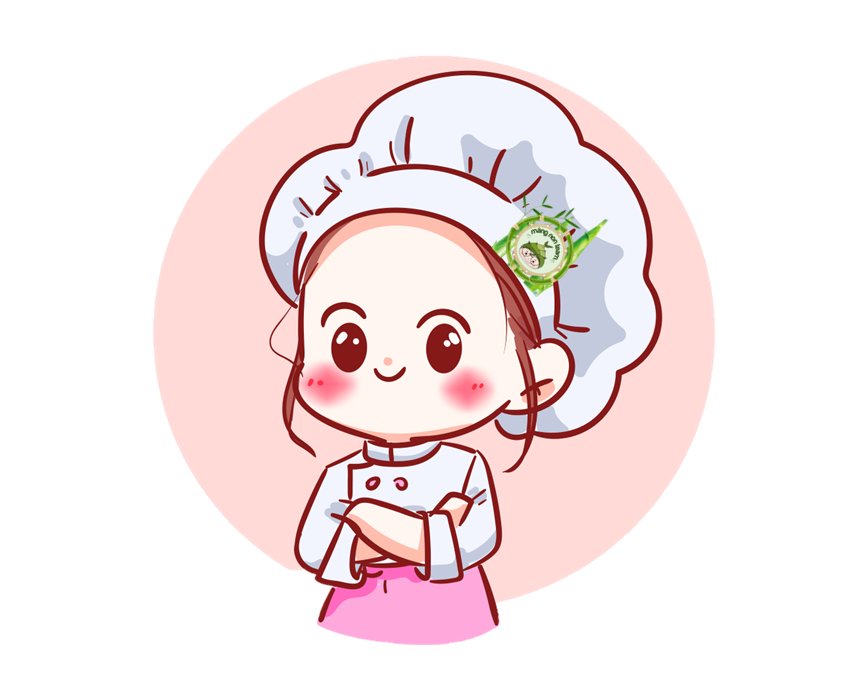 Bạn Nam lập được số 
9
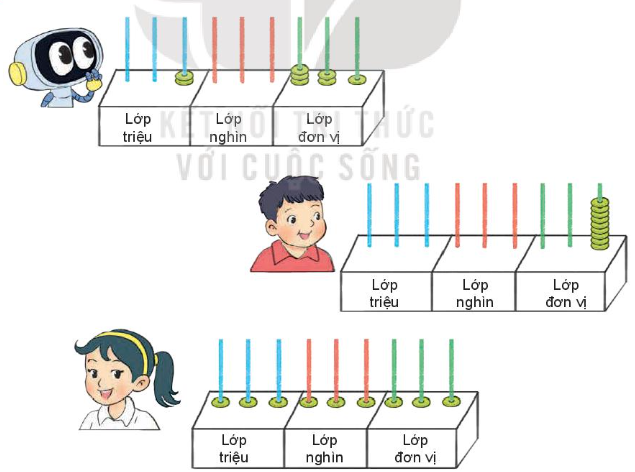 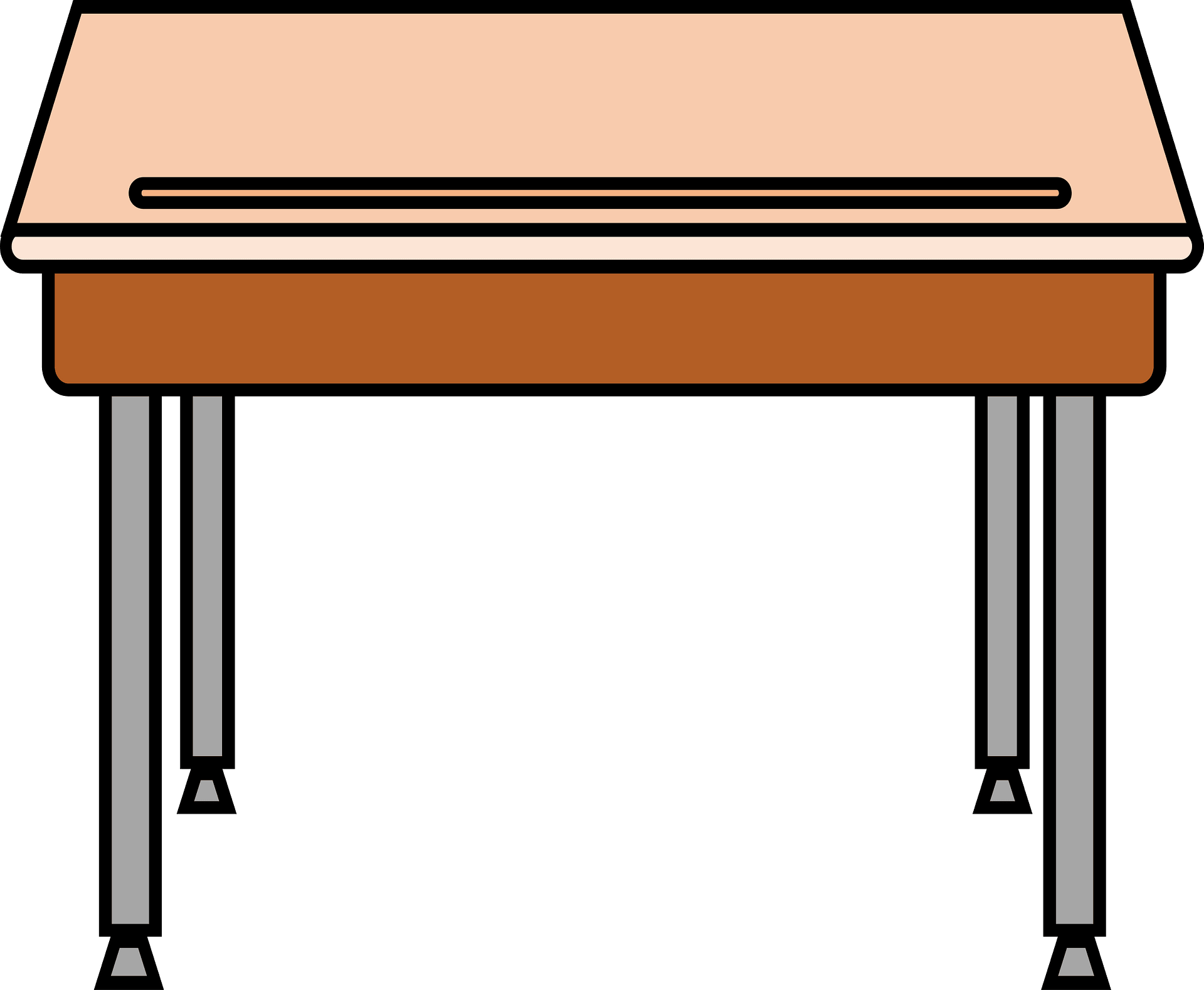 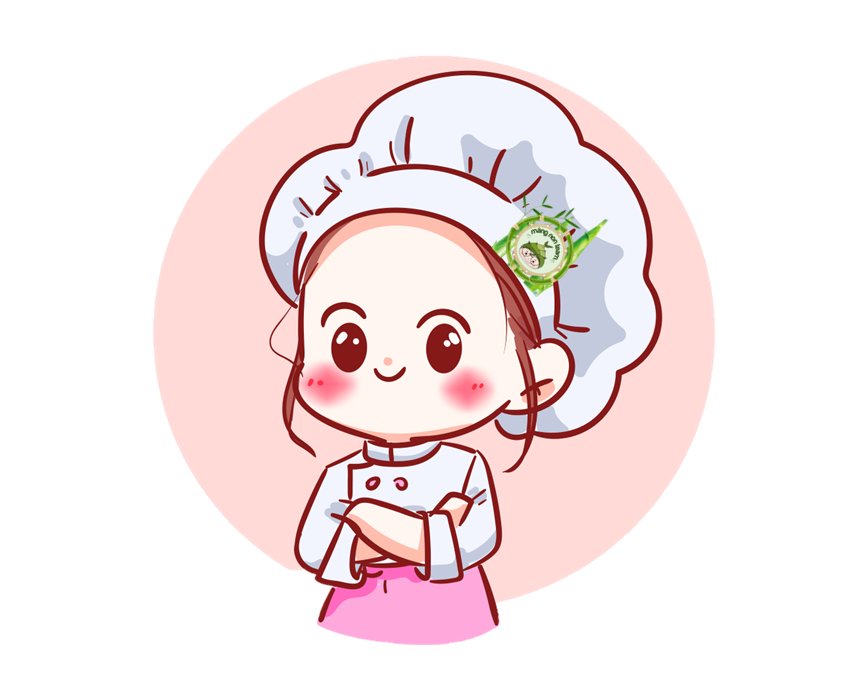 Bạn Mai lập được số 
111 111 111
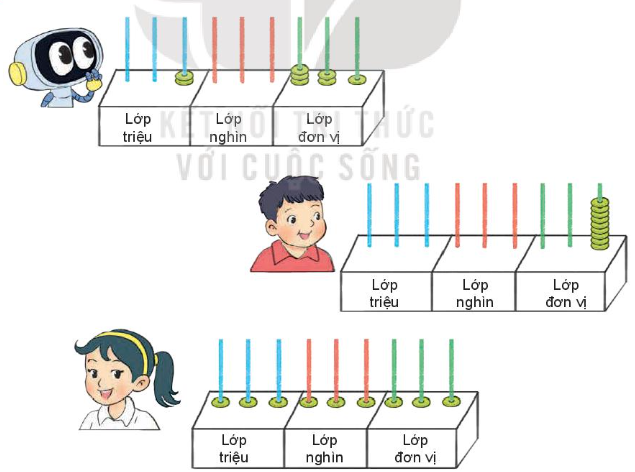 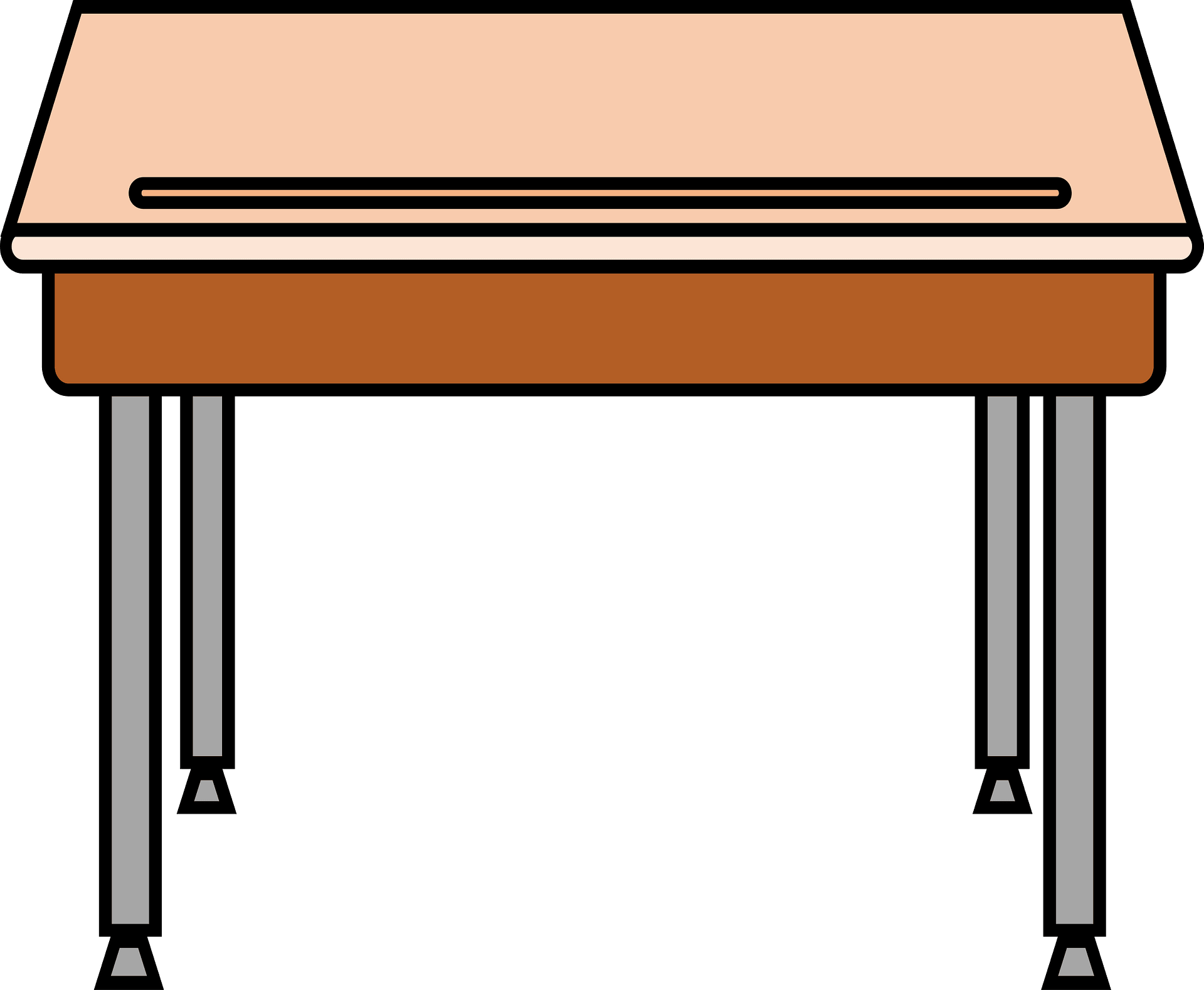 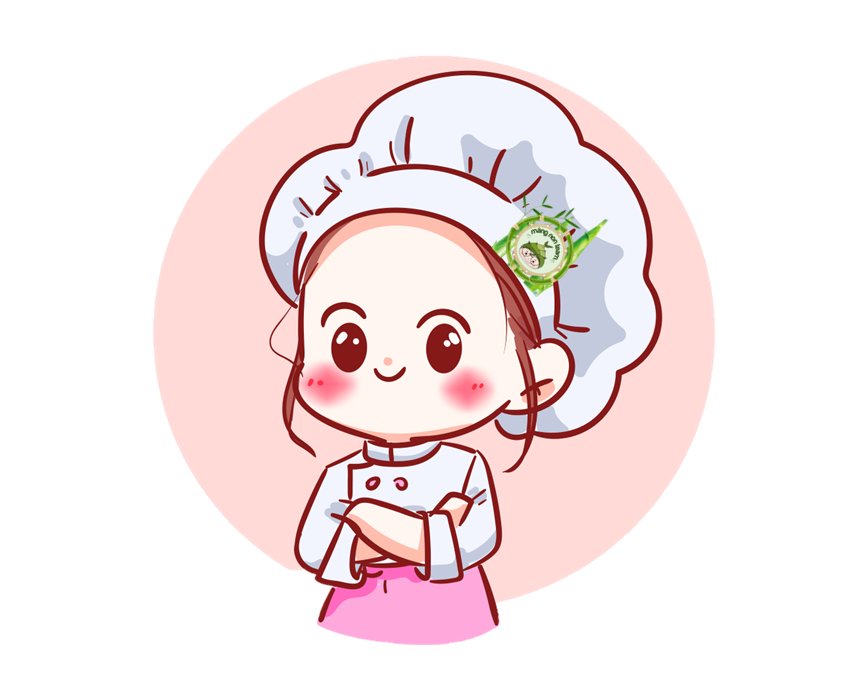 Bạn Mai lập được số lớn nhất
Bạn Nam lập được số bé nhất
111 111 111 > 2 000 321 > 9
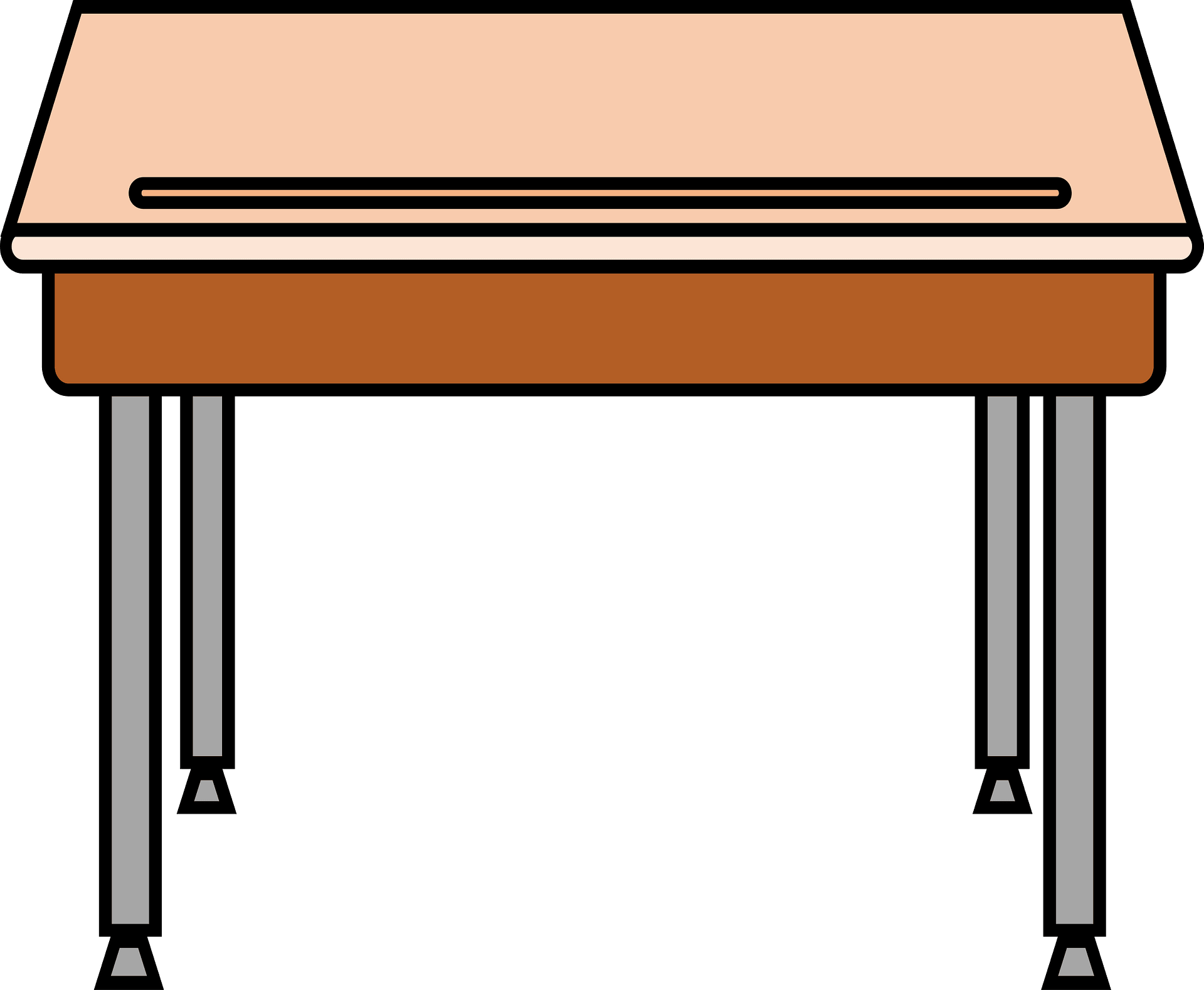 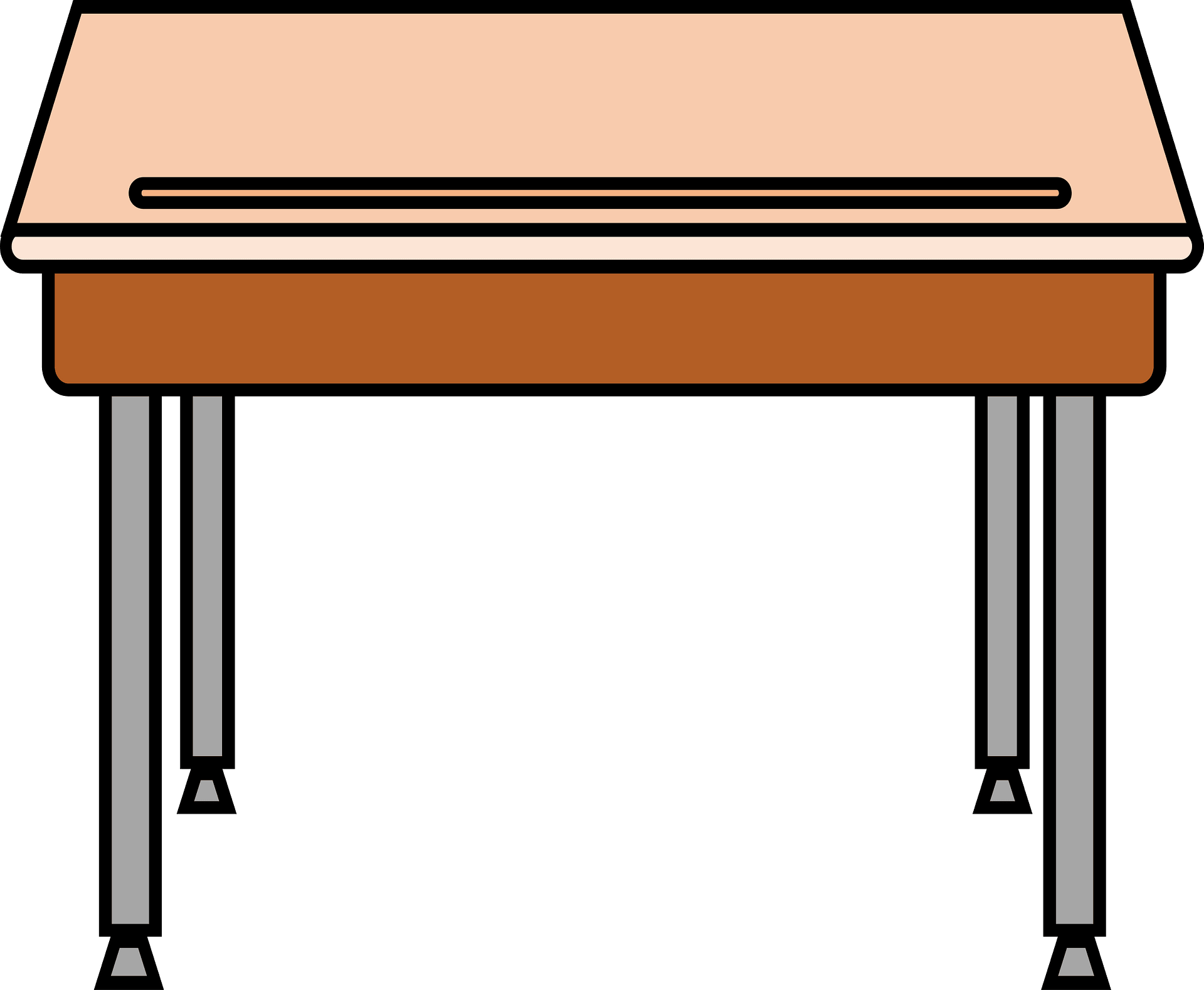 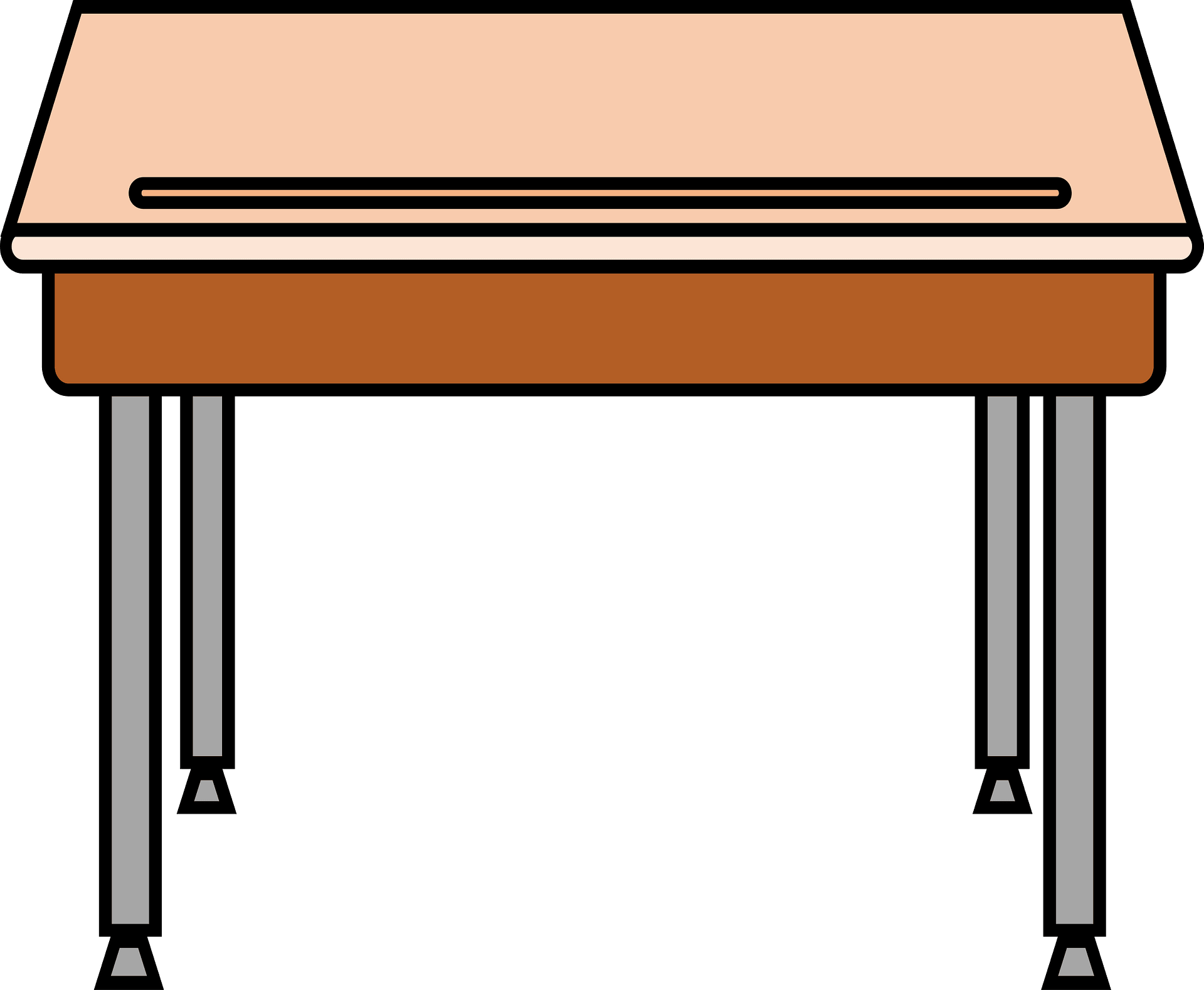 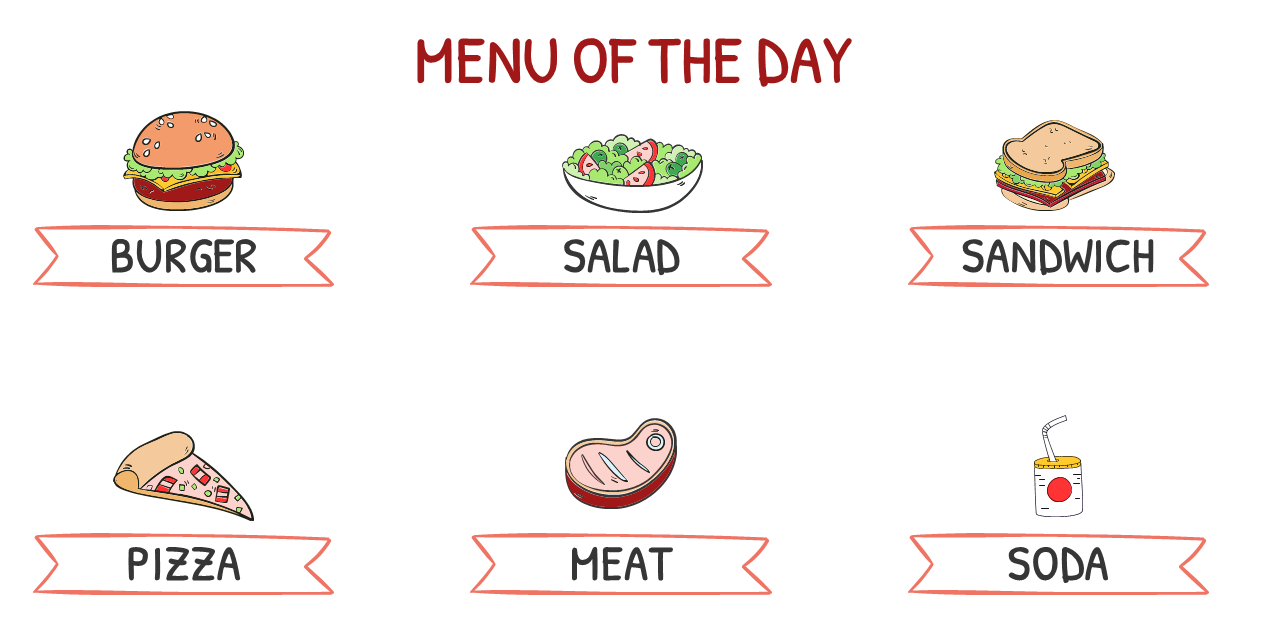 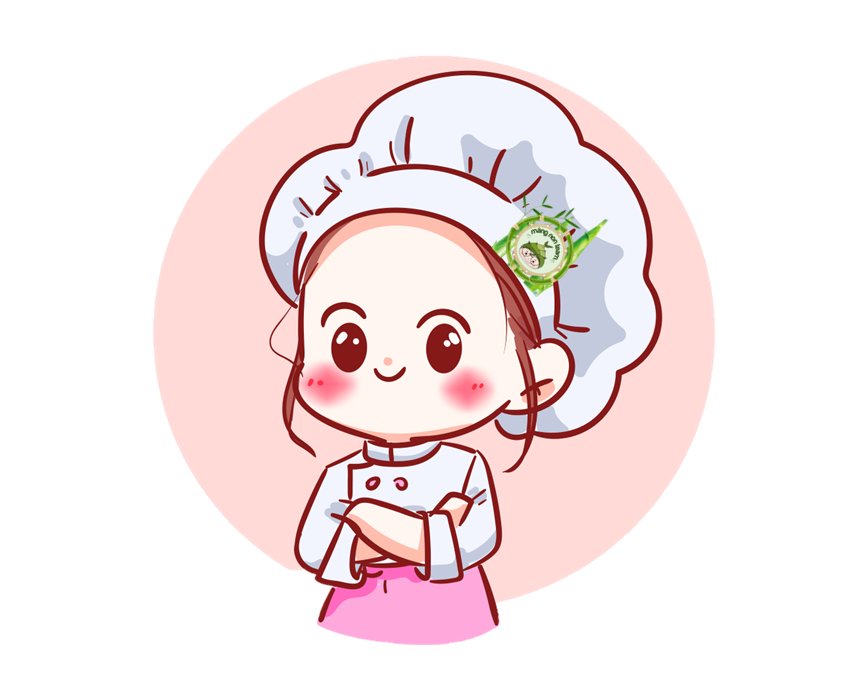 Các bạn đã từng đoán giá sản phẩm bao giờ chưa? Hãy thử dự đoán cùng tớ nào!
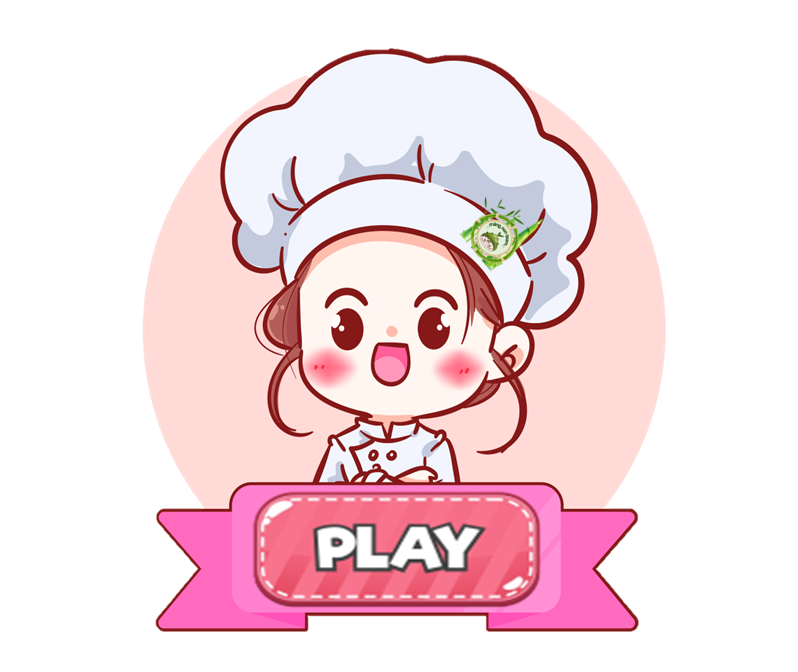 HÃY CHỌN GIÁ ĐÚNG
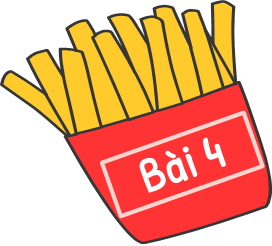 Làm tròn mỗi số tiền sau đến hàng trăm nghìn
1 387 000 đồng
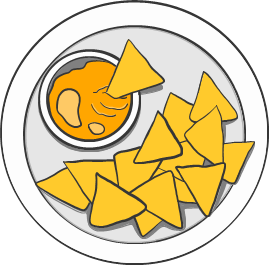 z
1 300 000 đồng
1 400 000 đồng
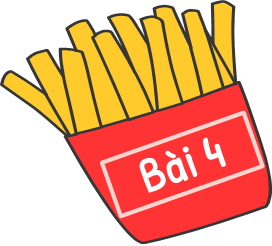 Làm tròn mỗi số tiền sau đến hàng trăm nghìn
417 999 đồng
500 000 đồng
400 000 đồng
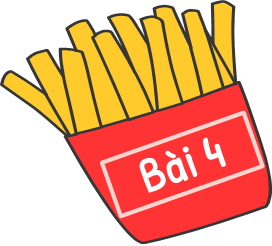 Làm tròn mỗi số tiền sau đến hàng trăm nghìn
5 029 075 đồng
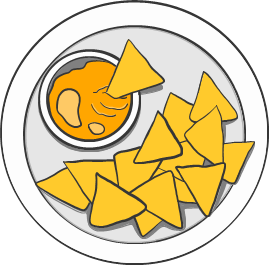 z
5 000 000 đồng
6 000 000 đồng
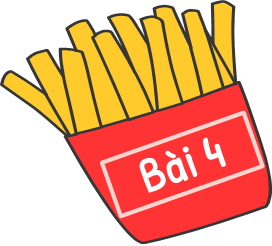 Làm tròn mỗi số tiền sau đến hàng nghìn
775 000 đồng
800 000 đồng
700 000 đồng
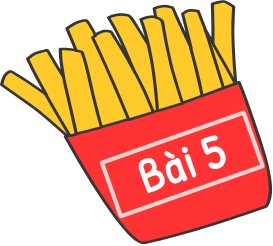 Rô – bốt dùng 7 tấm thẻ sau để lập số có bảy chữ số. Biết rằng lớp nghìn không chứa chữ số 0 và chữ số 2. 
Hỏi Rô-bốt đã lập được số nào?
0
0
0
2
3
3
3
Số đã lập có lớp nghìn không chứa số 0 và chữ số 2 nên chữ số lớp nghìn là 3
Vậy số mà Rô – bốt lập được là: 2 333 000
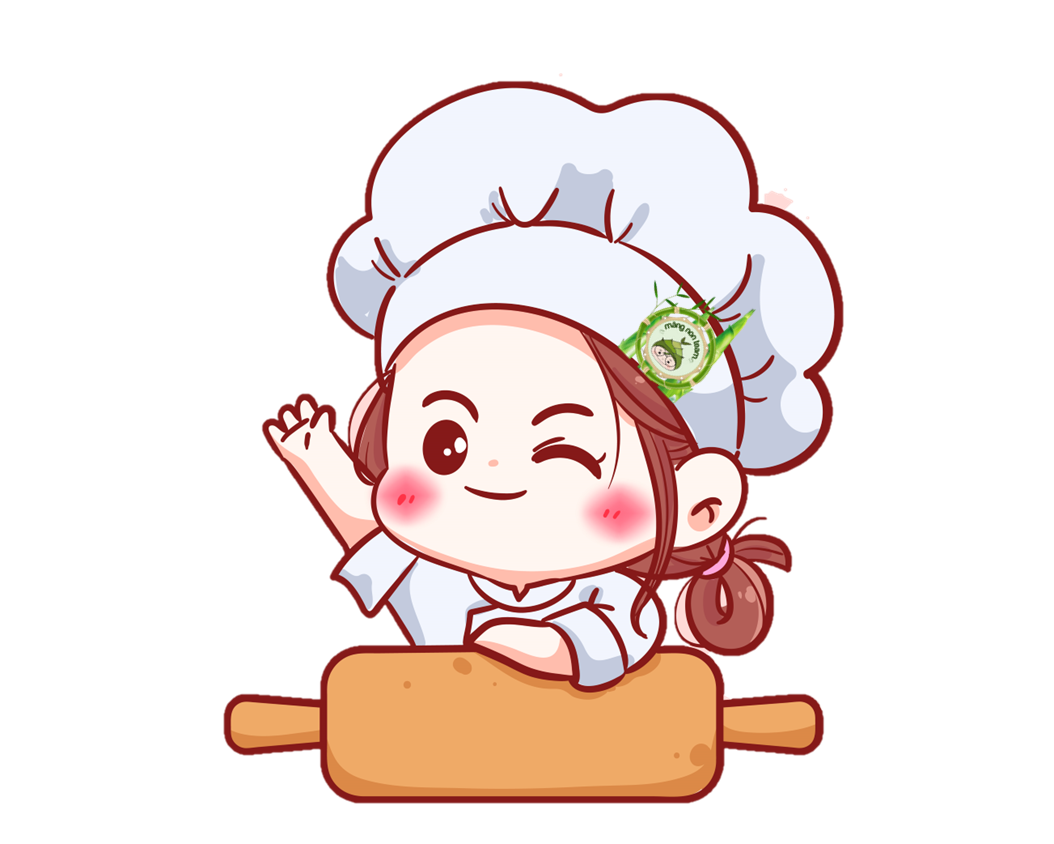 VẬN DỤNG
Măng Non
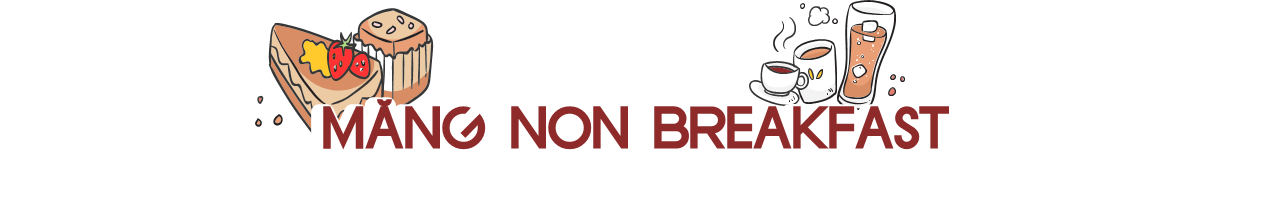 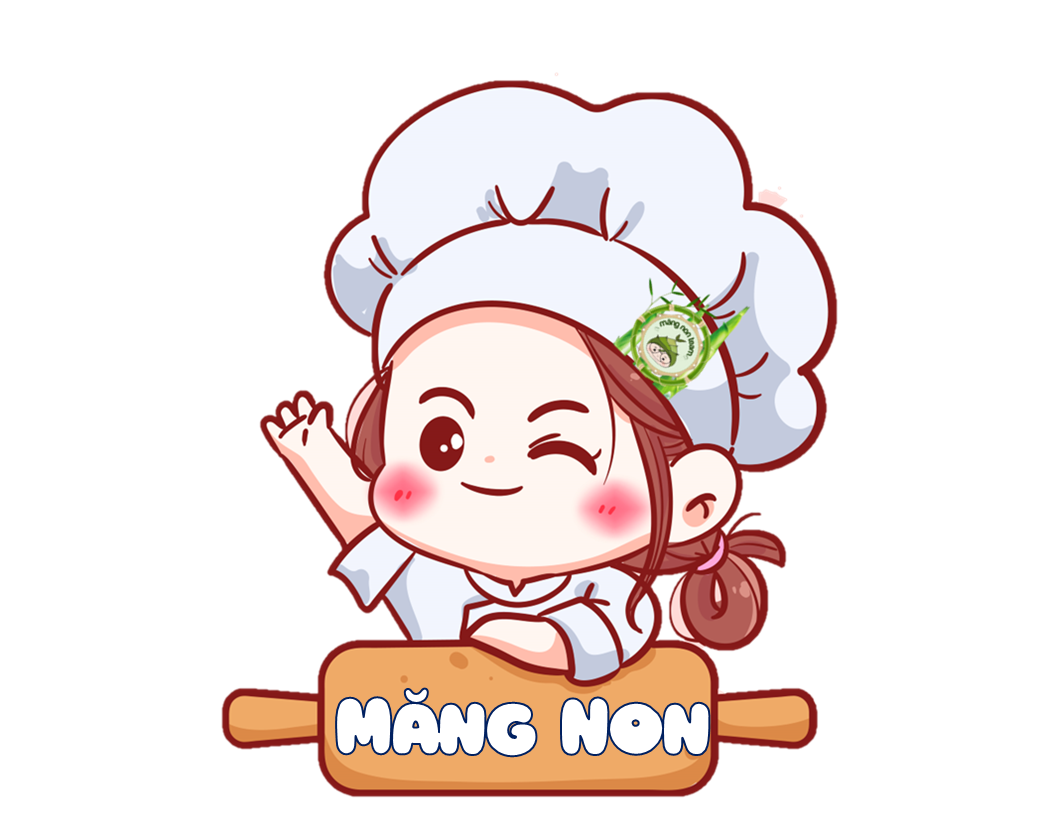 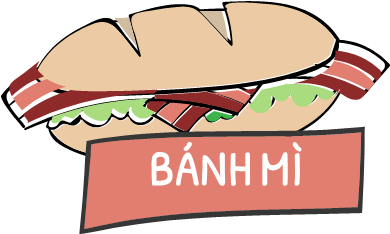 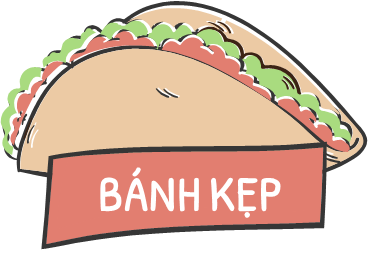 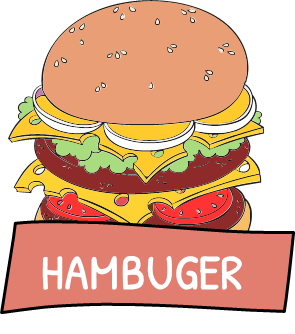 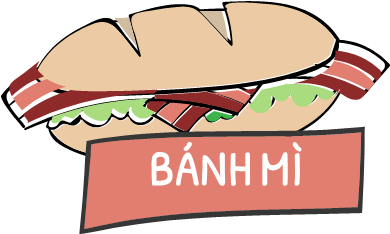 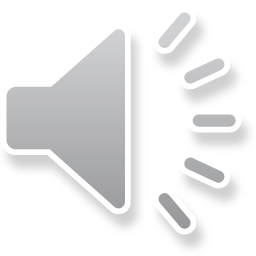 7 345 000 ... 7 435 000
<
>
=
(
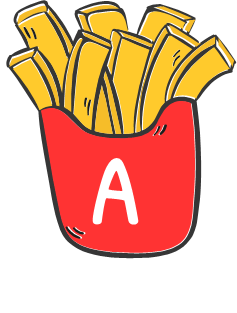 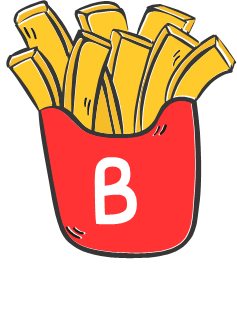 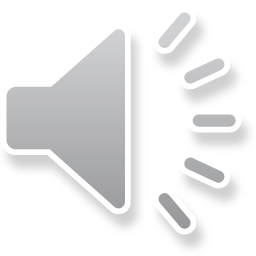 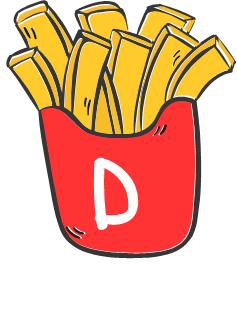 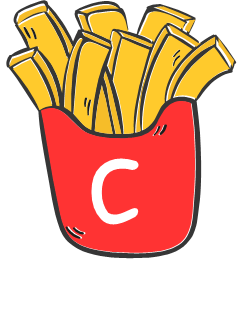 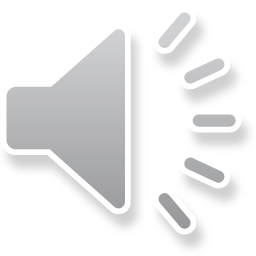 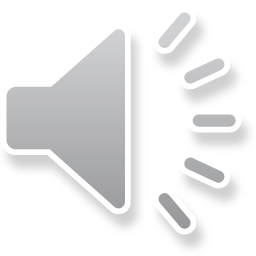 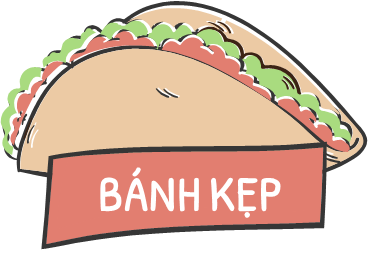 6 100 000; 6 300 000; .......
Số điền vào chỗ chấm là:
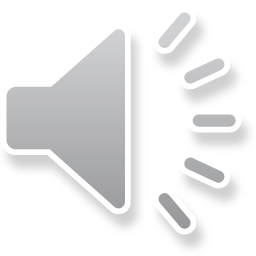 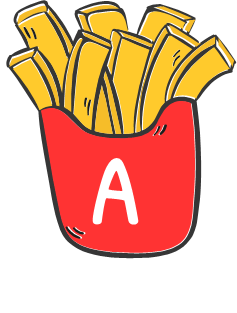 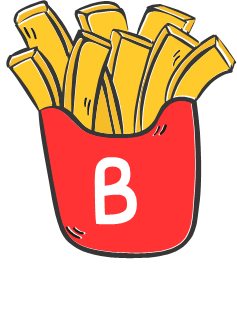 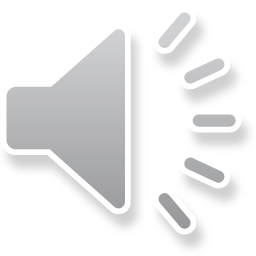 6 400 000
6 300 000
6 500 000
6 200 000
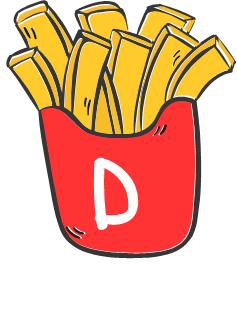 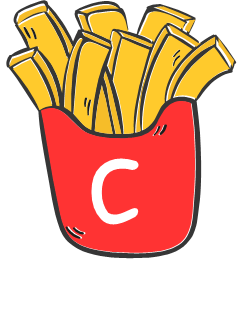 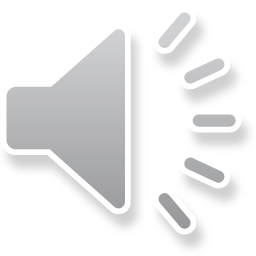 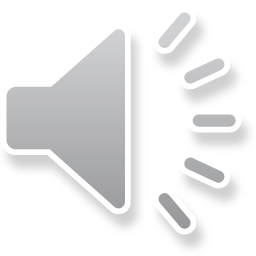 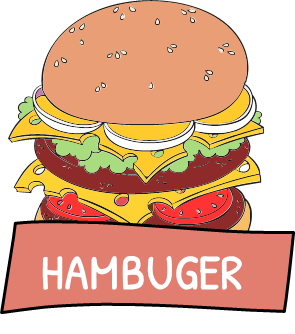 Làm tròn đến chữ số hàng 
trăm nghìn: 6 389 000
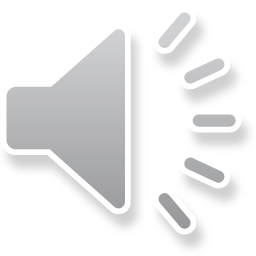 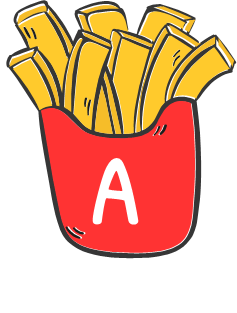 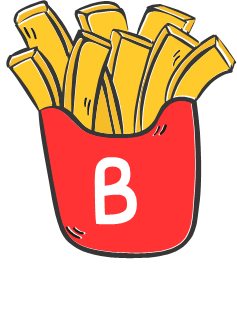 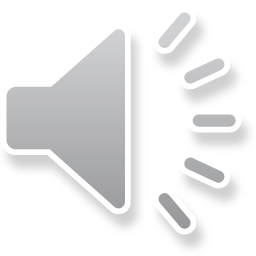 6 400 000
6 300 000
6 200 000
6 000 000
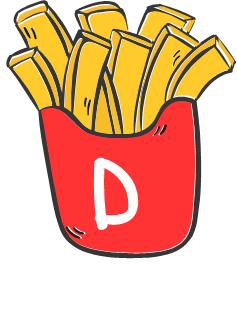 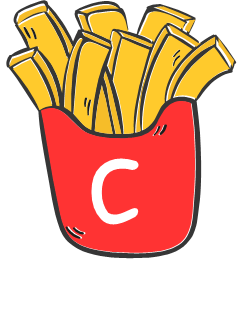 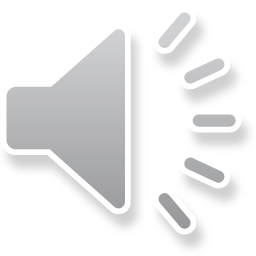 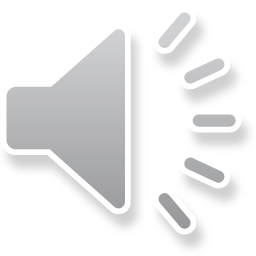 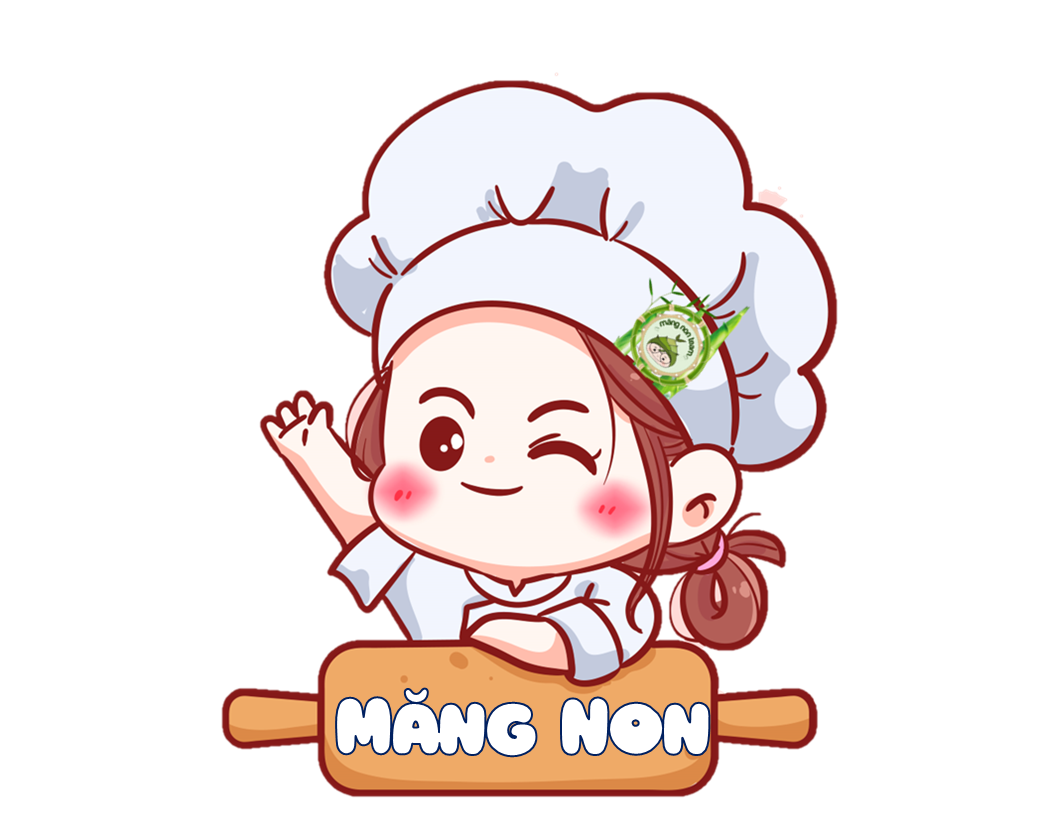 DẶN DÒ
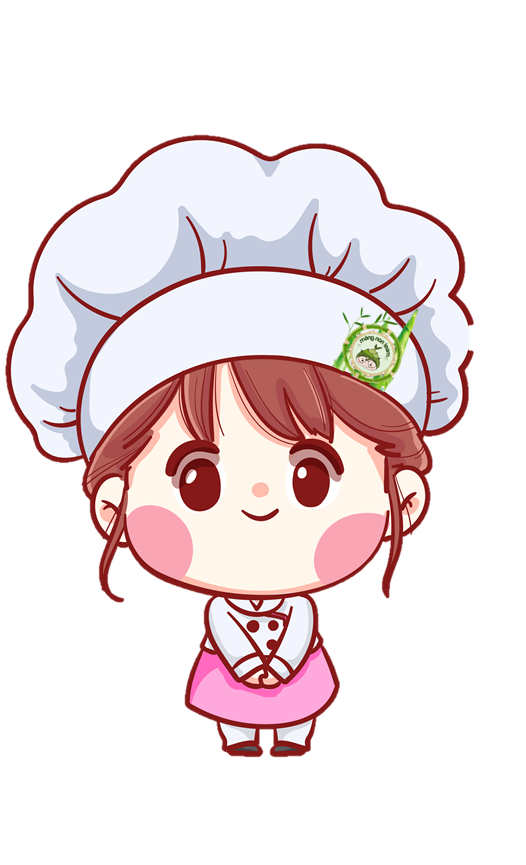 CHÚC CÁC EM HỌC TỐT!
Diệu Hiền